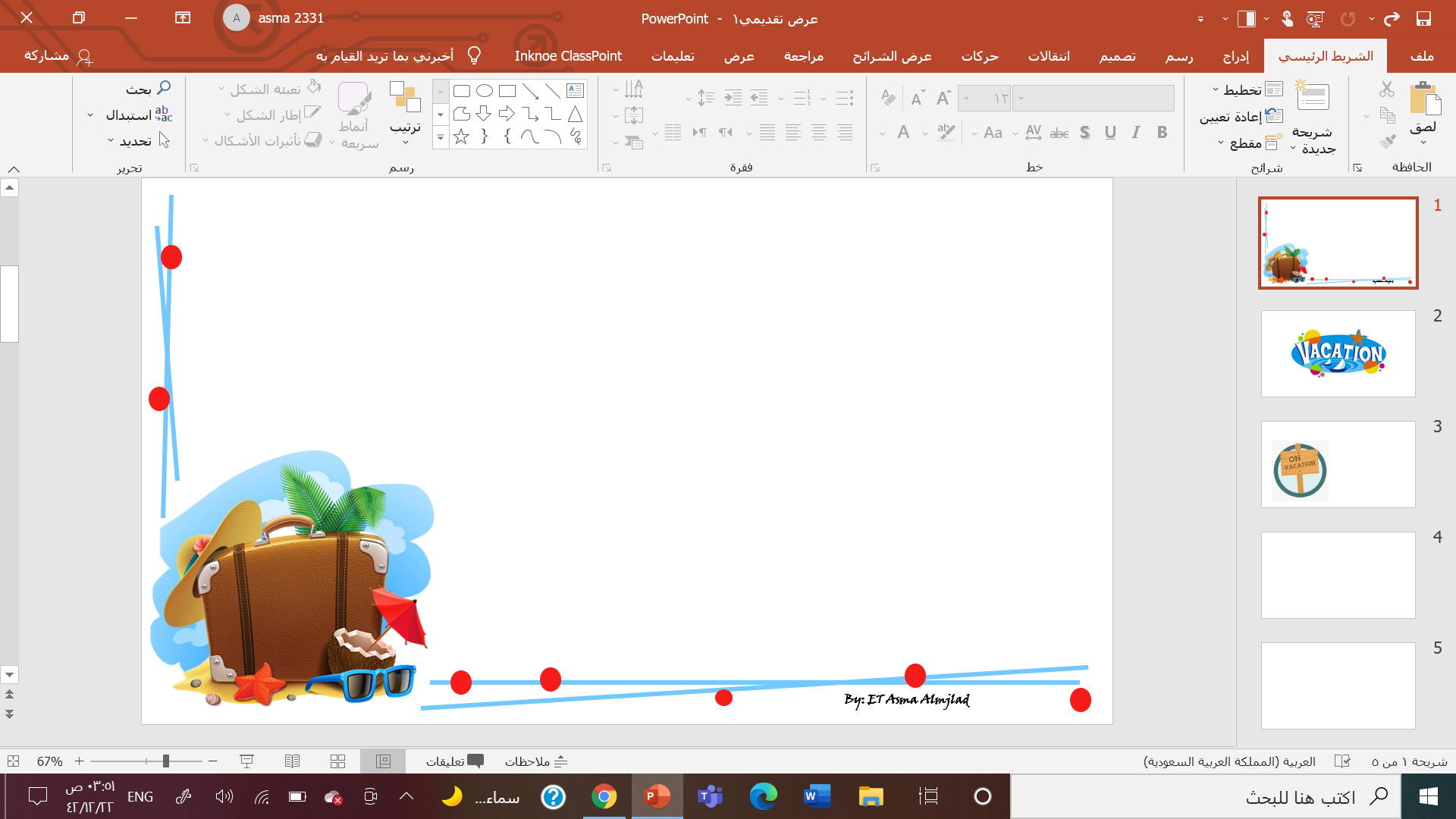 Are You Here on
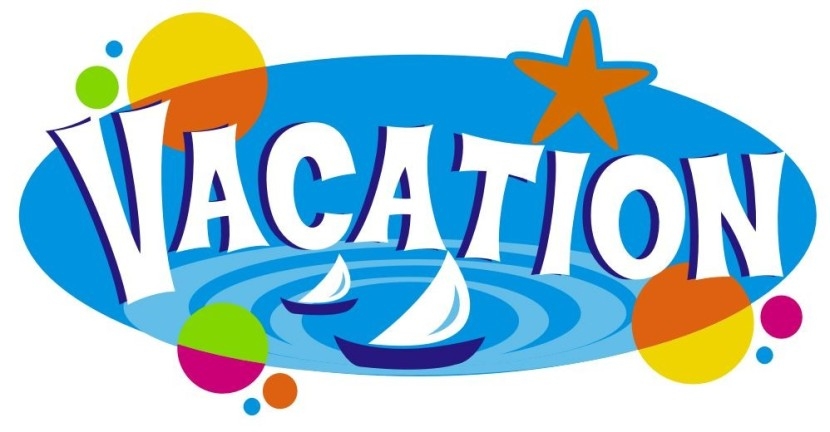 ?
By: ET Asma Almjlad
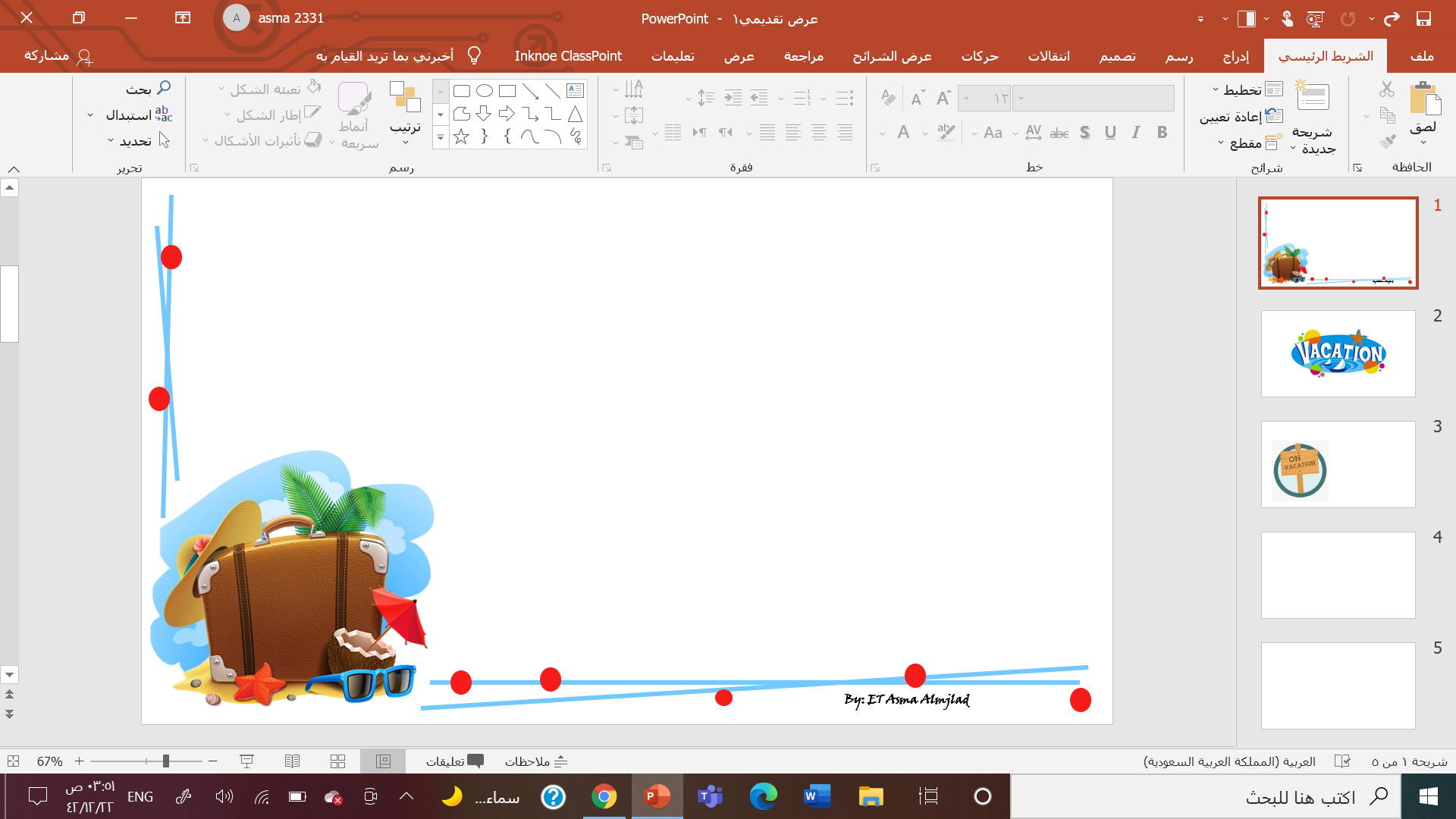 Objectives
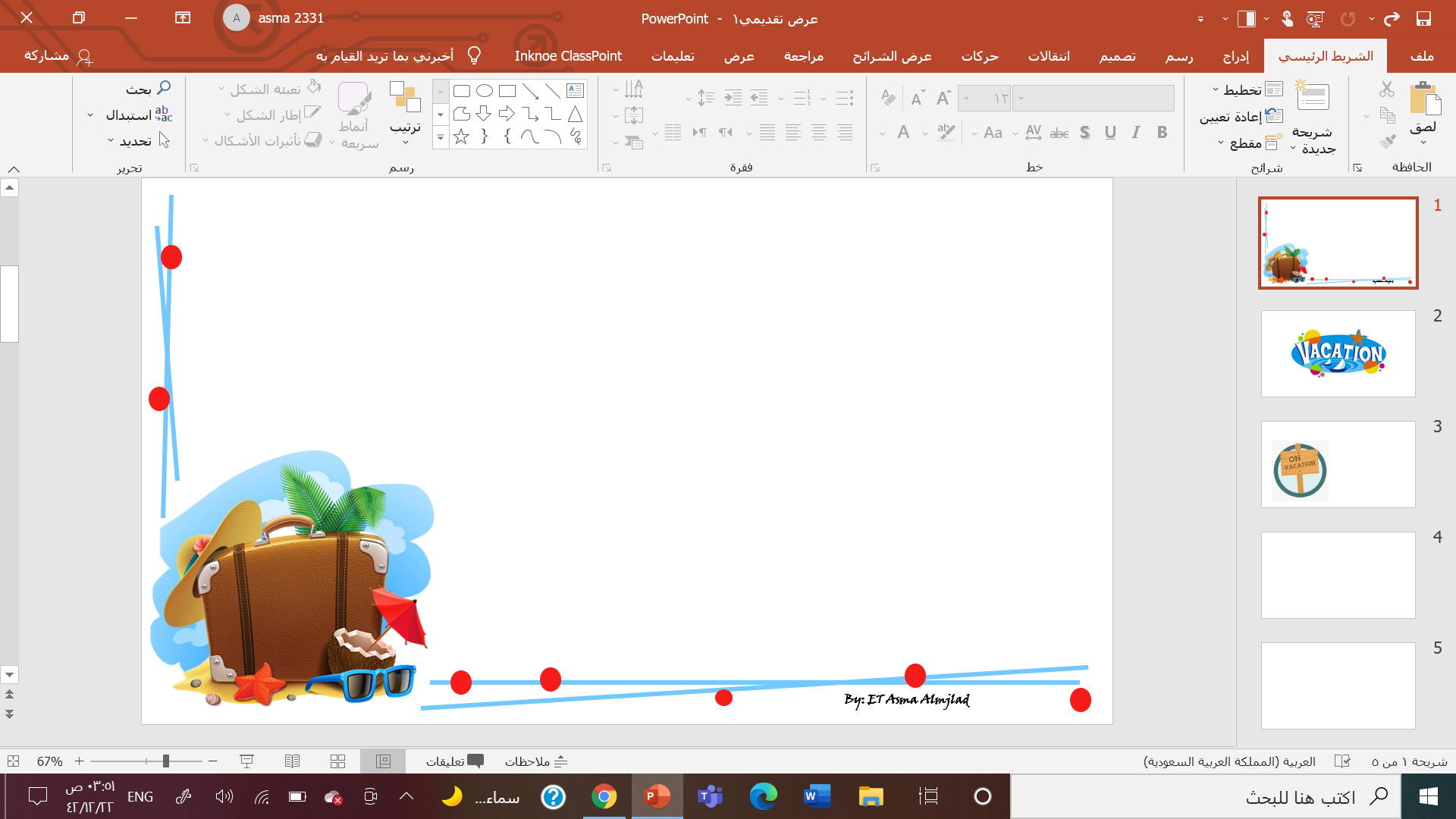 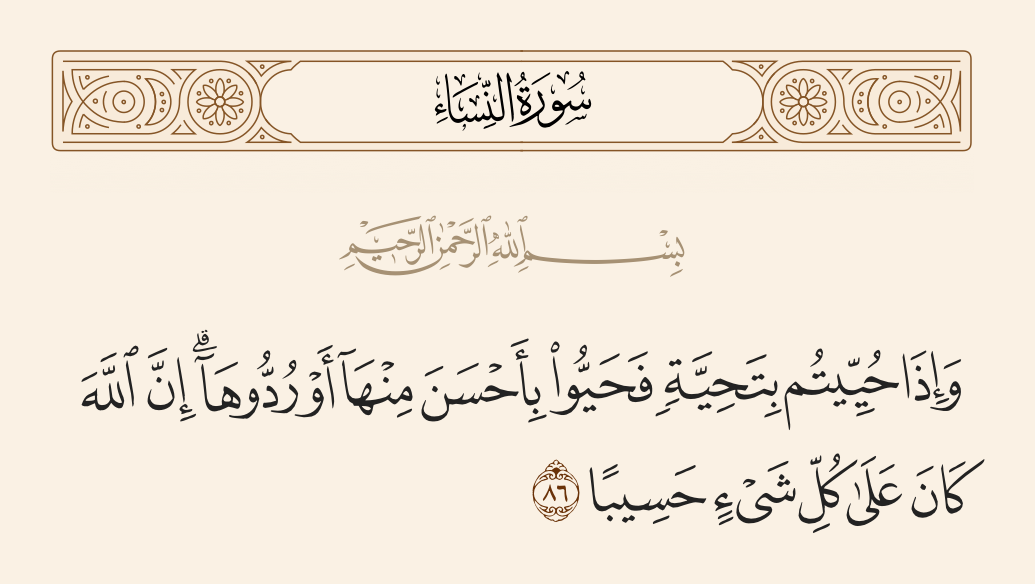 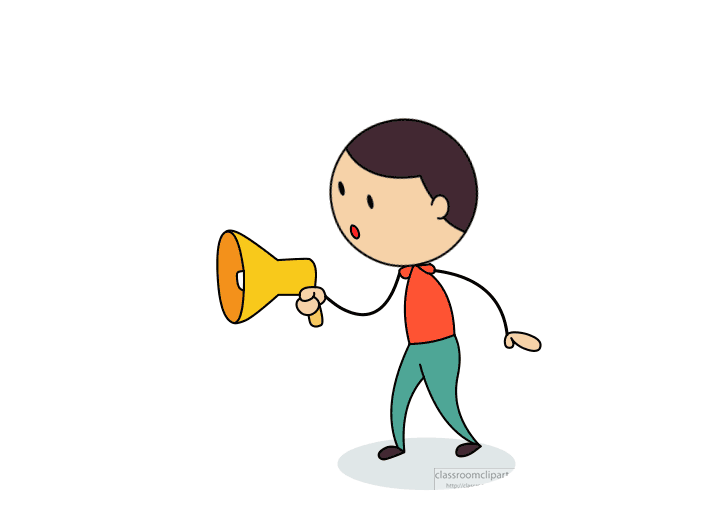 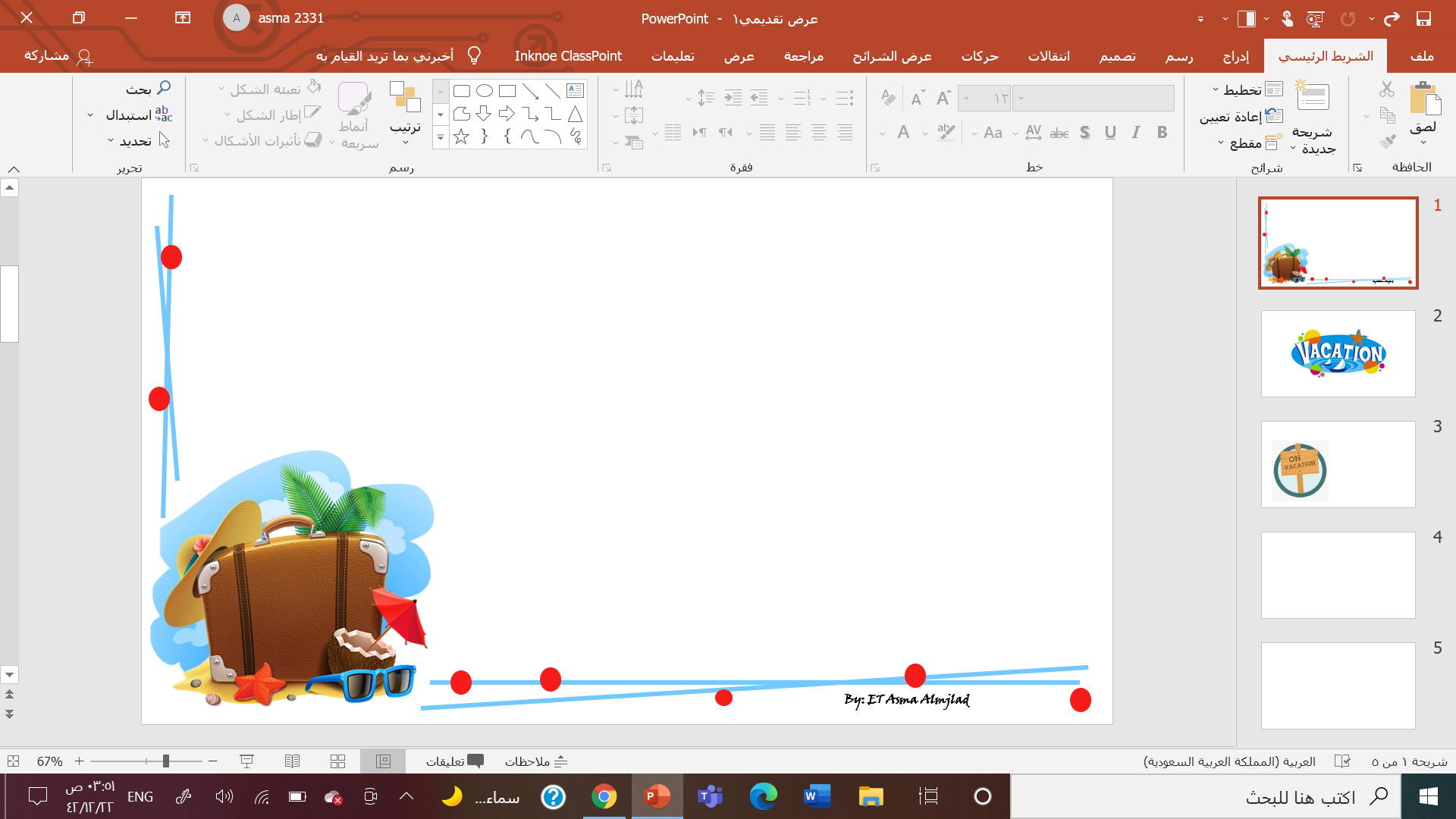 What do you do in your summer vacation?
Let’s talk
Do you travel in your vacation ?
Do you improve your skills and knowledge ?
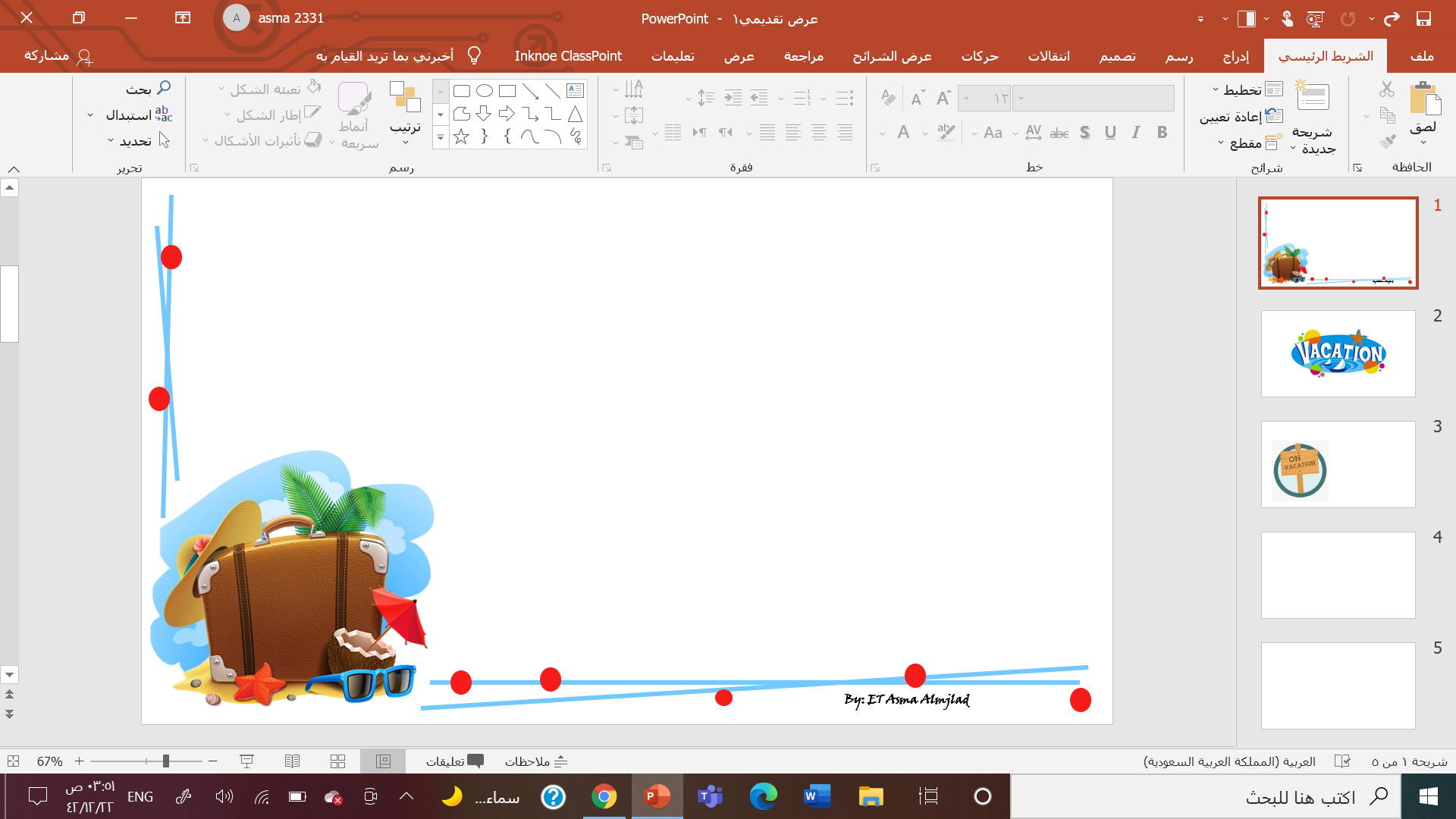 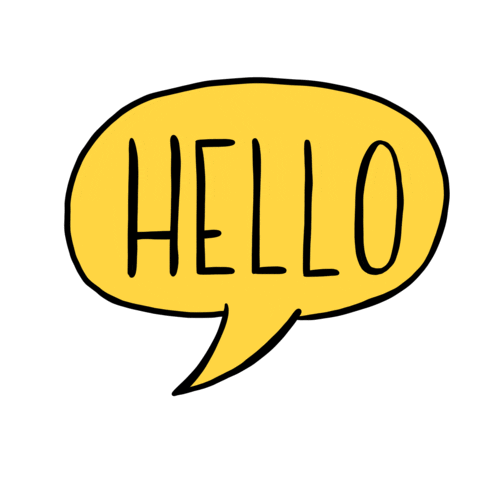 Good morning
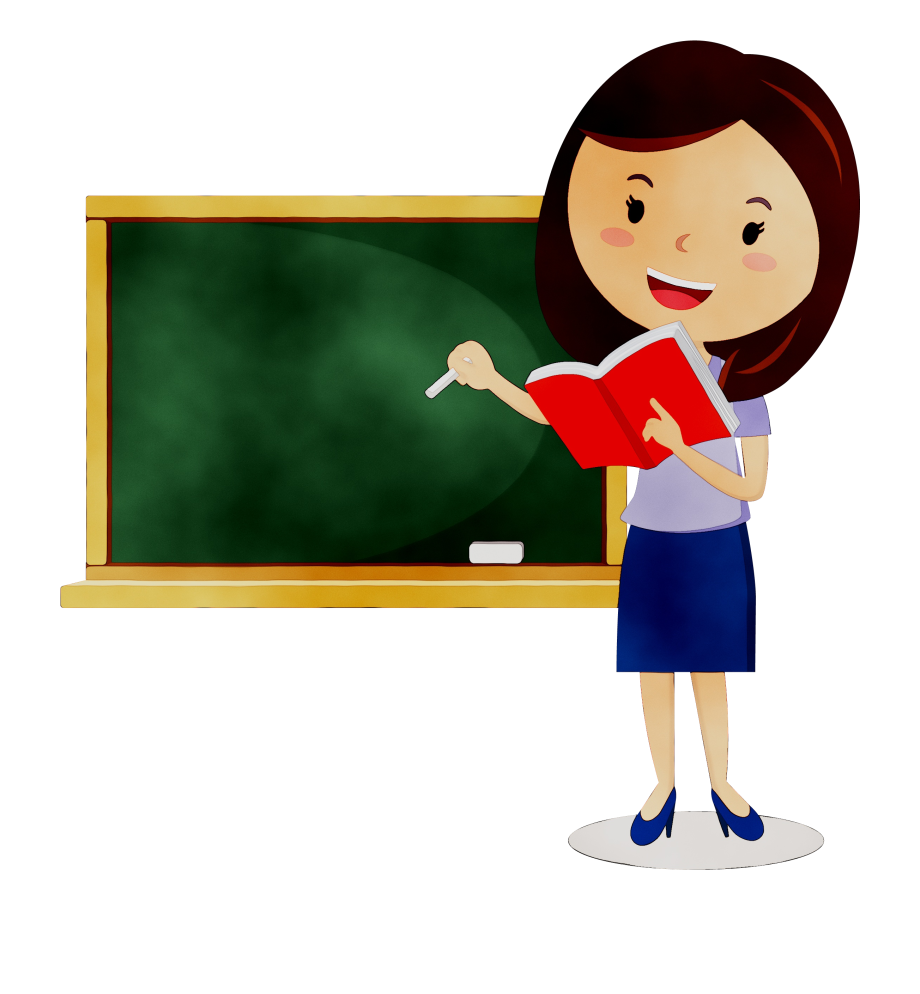 My name is Asma Almjlad
A – s – m - a
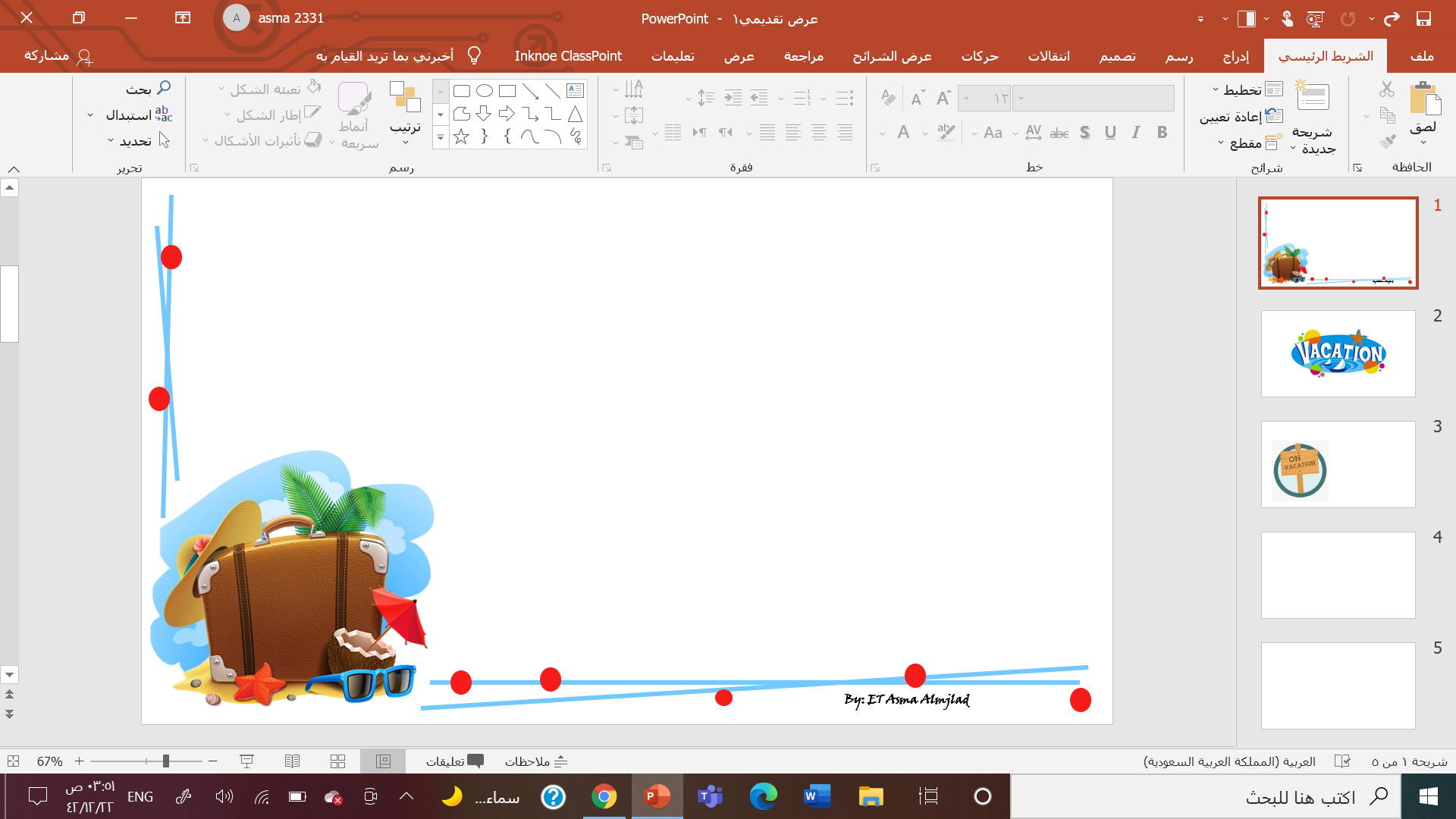 Let’s practice
How do you spell your first name?
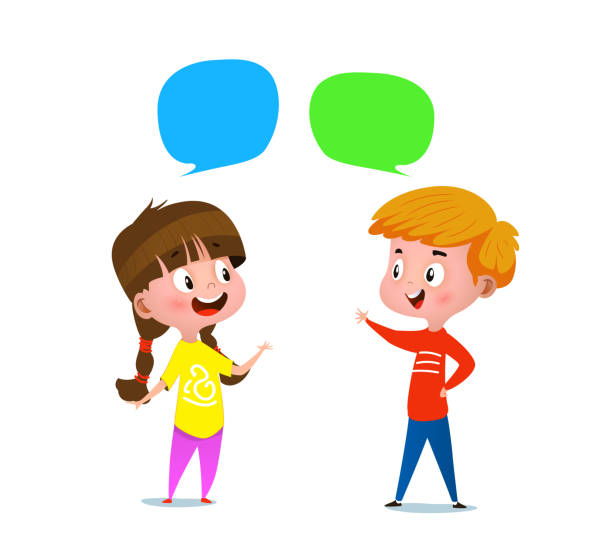 How do you spell your last name?
What’s his  your first name?
What’s his  your last  name?
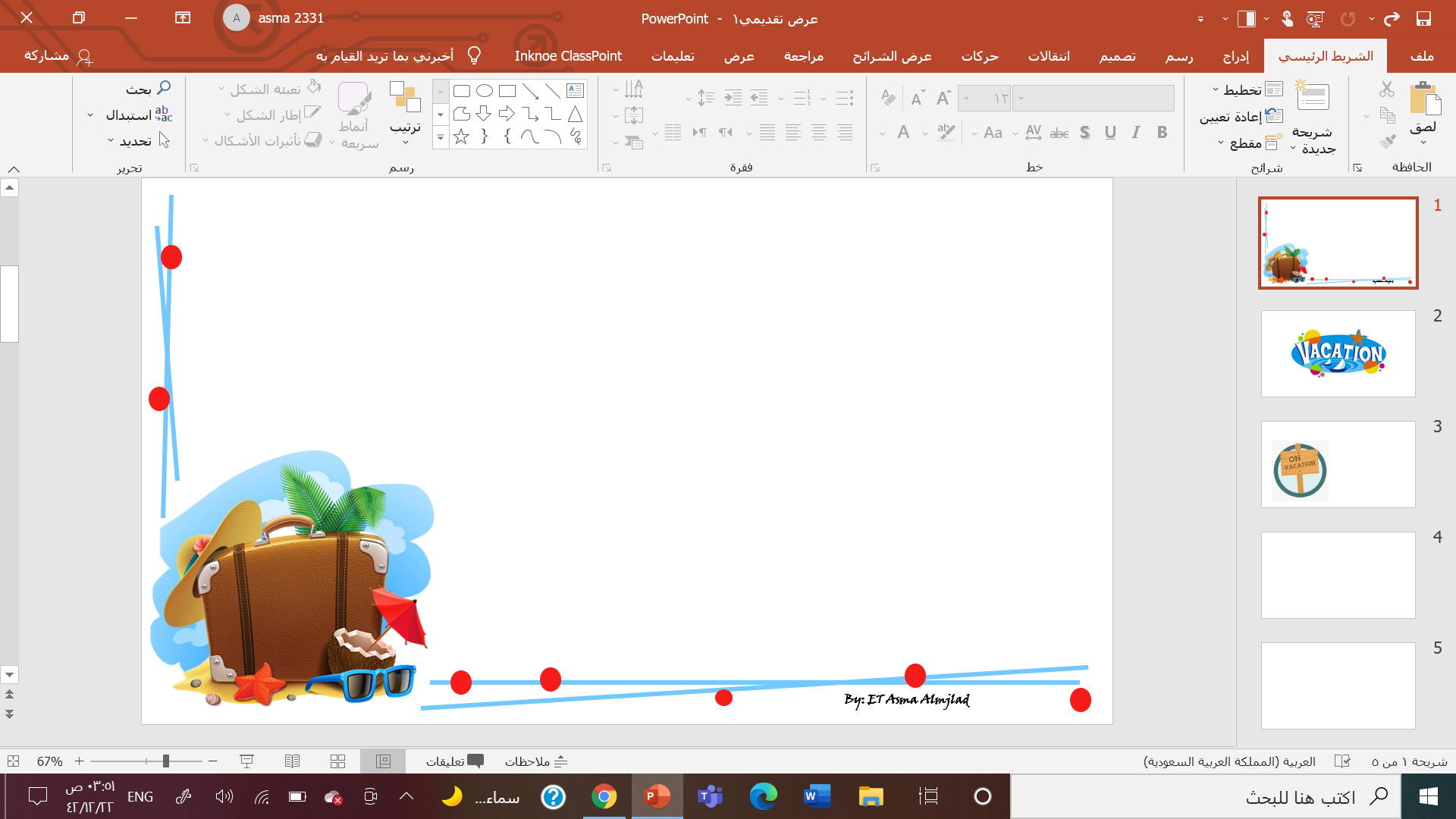 where you were born and raised?
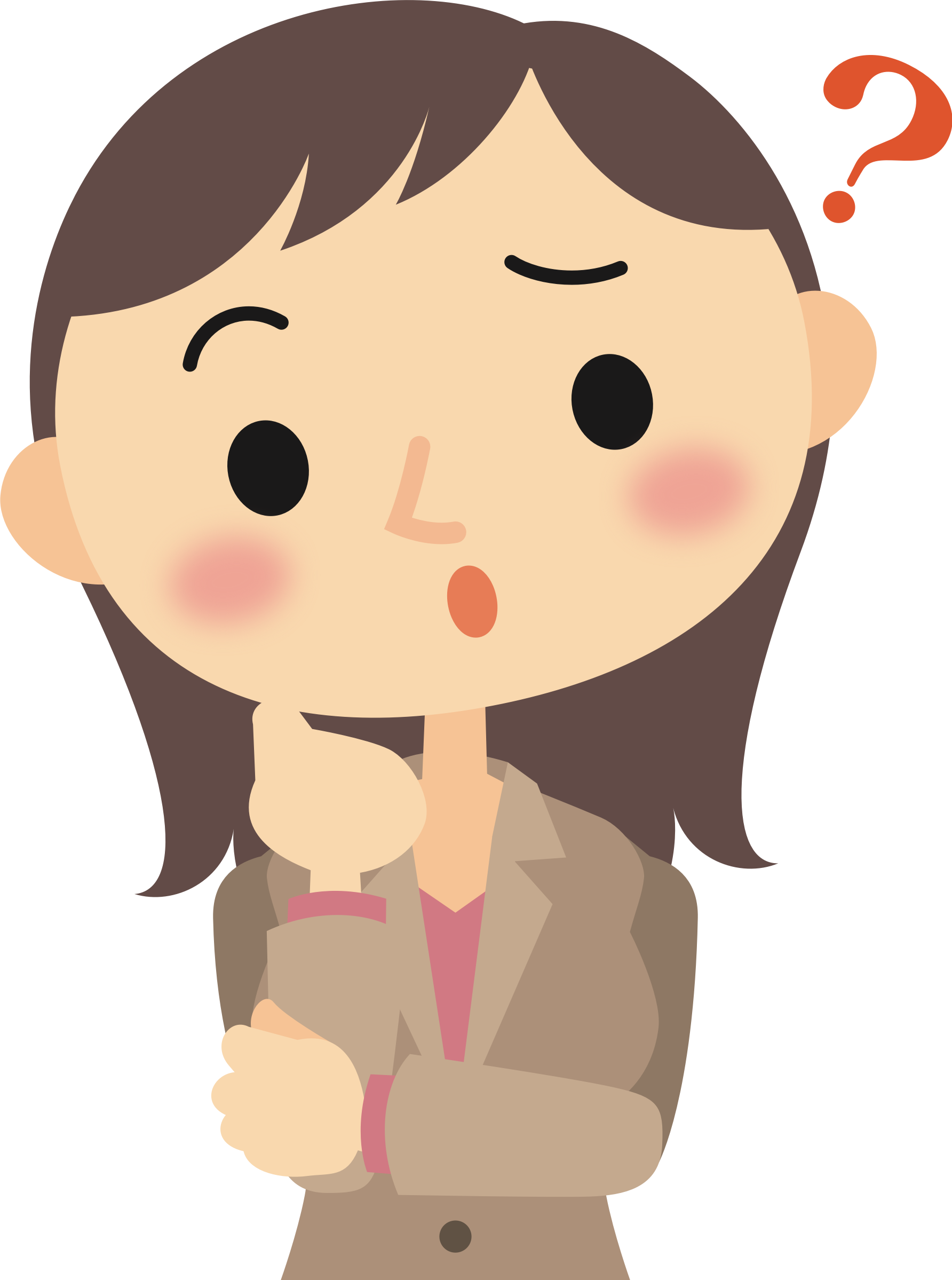 I was born in _____, but I was raised in _____.
I was born and raised in _____.
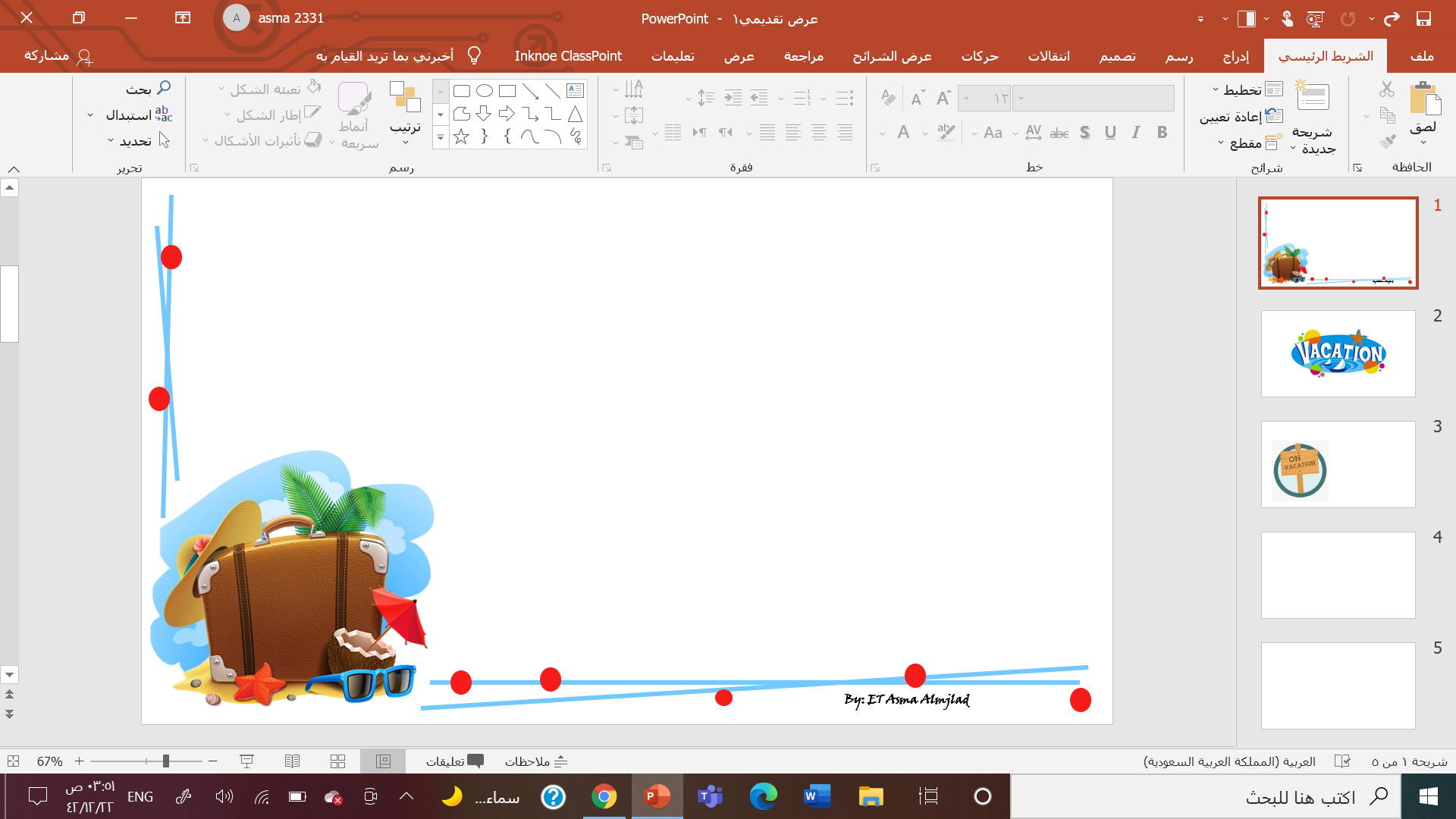 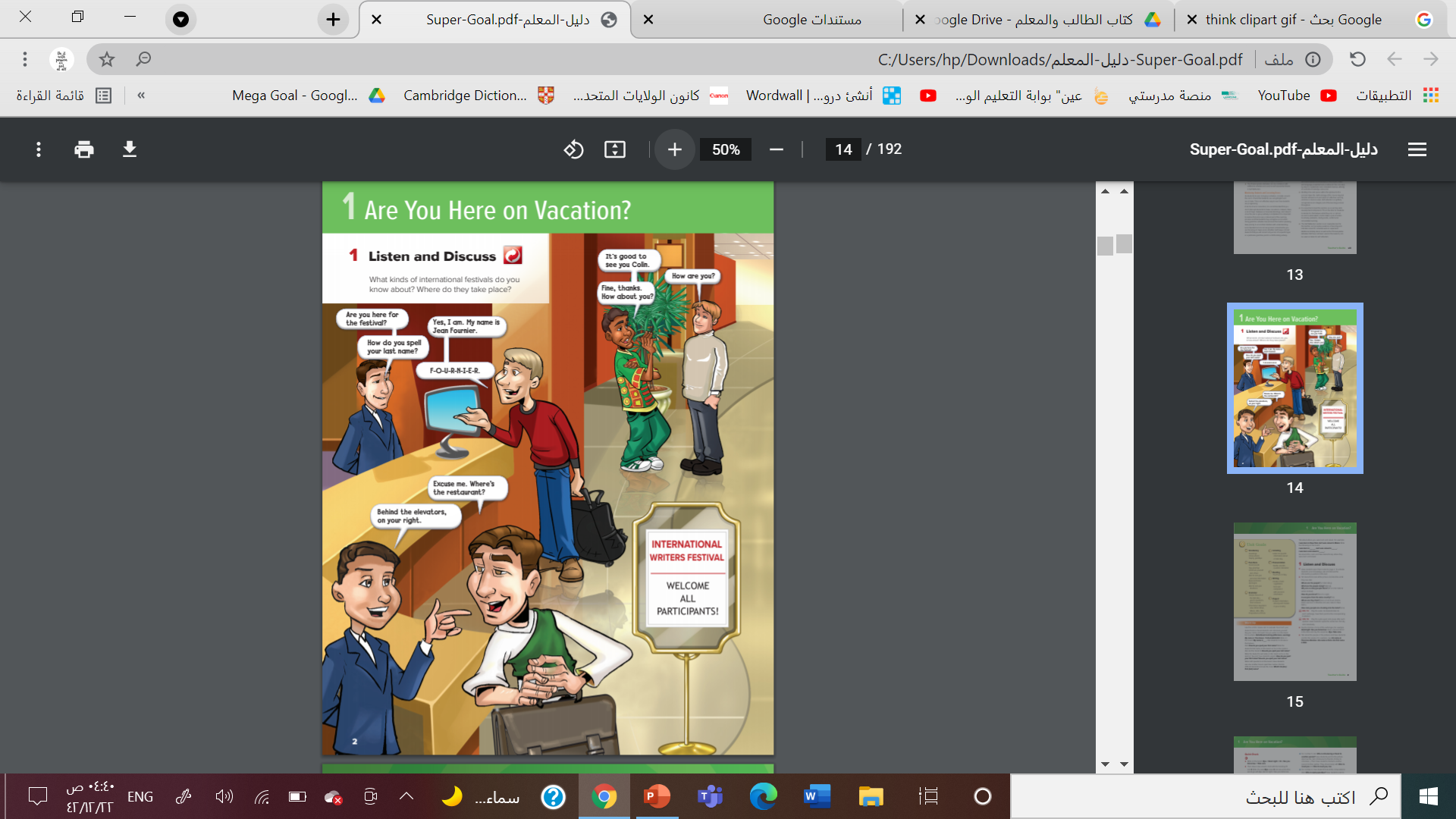 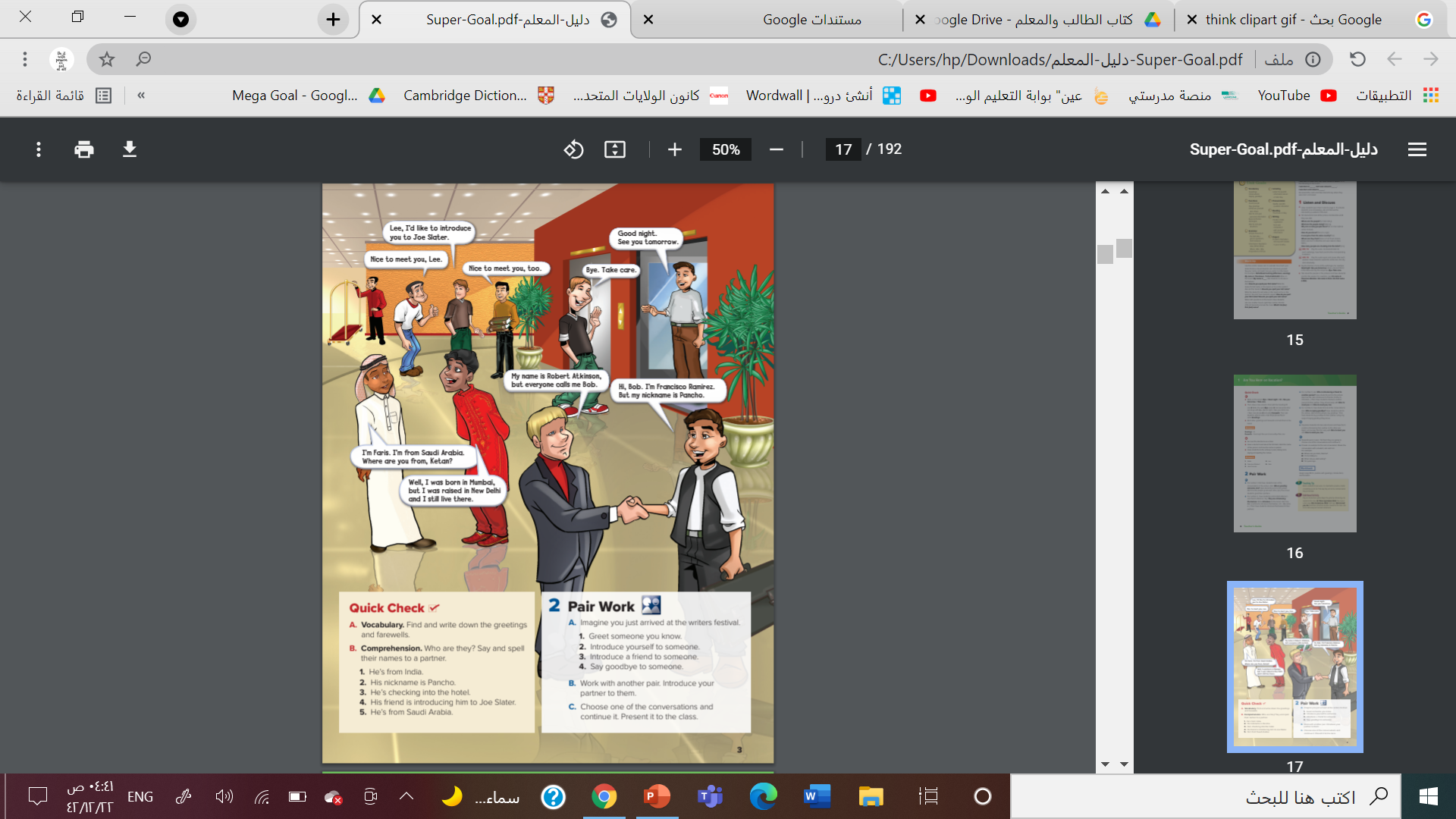 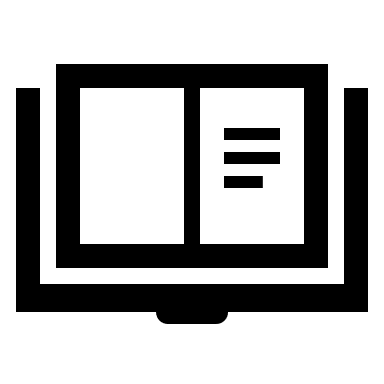 Open your book page 2
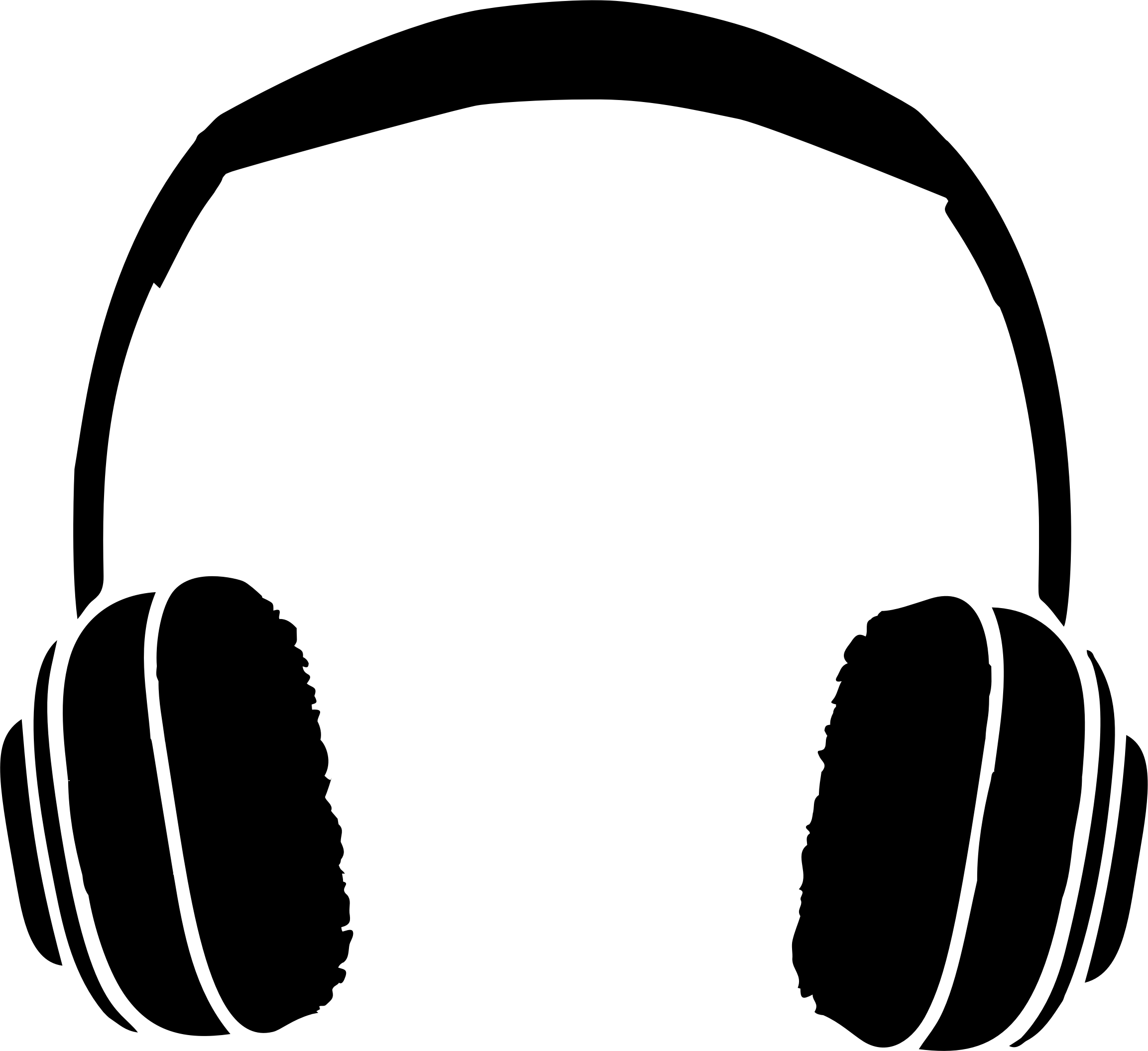 Listen
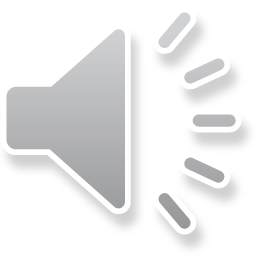 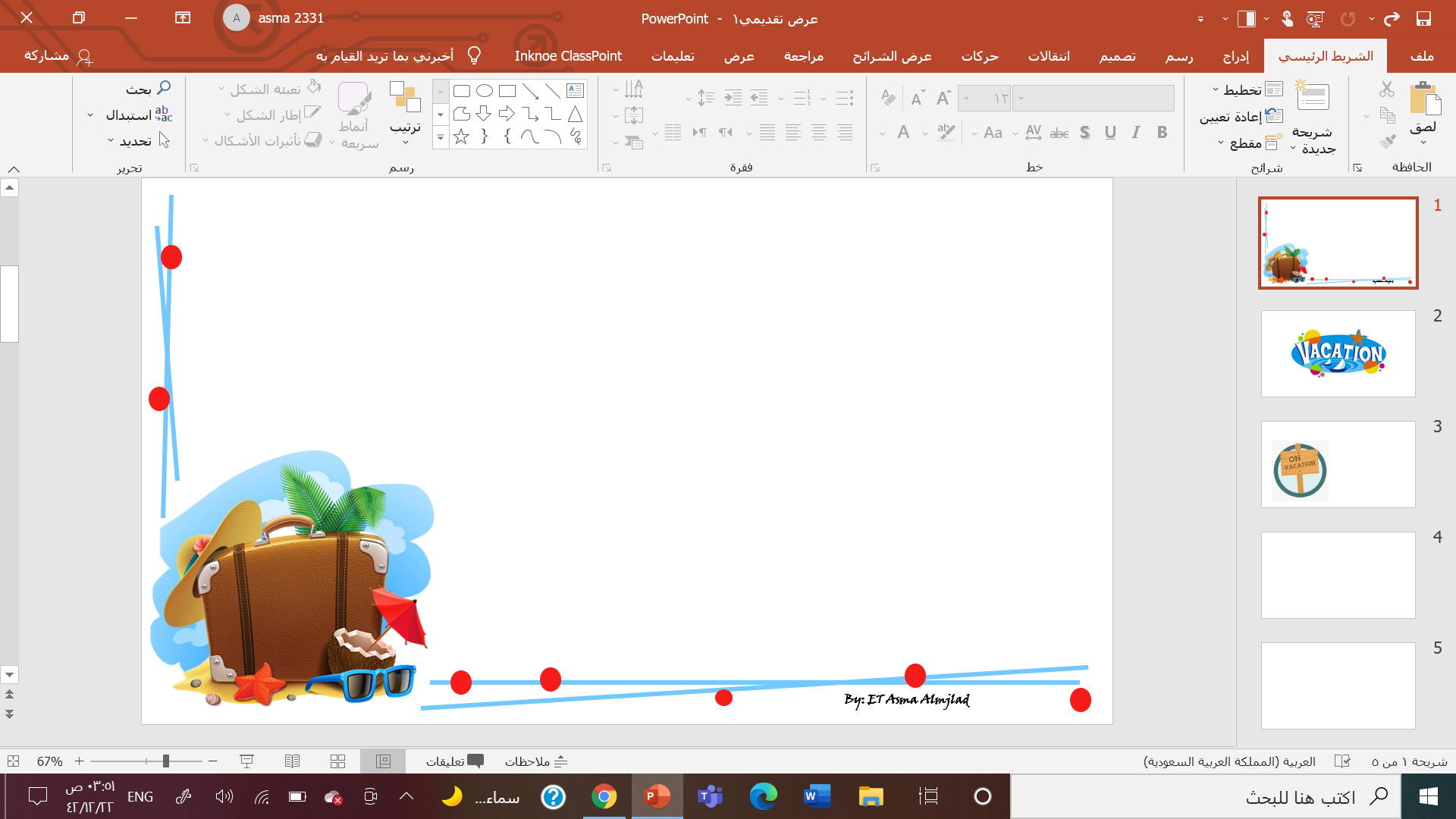 Let’s discuses
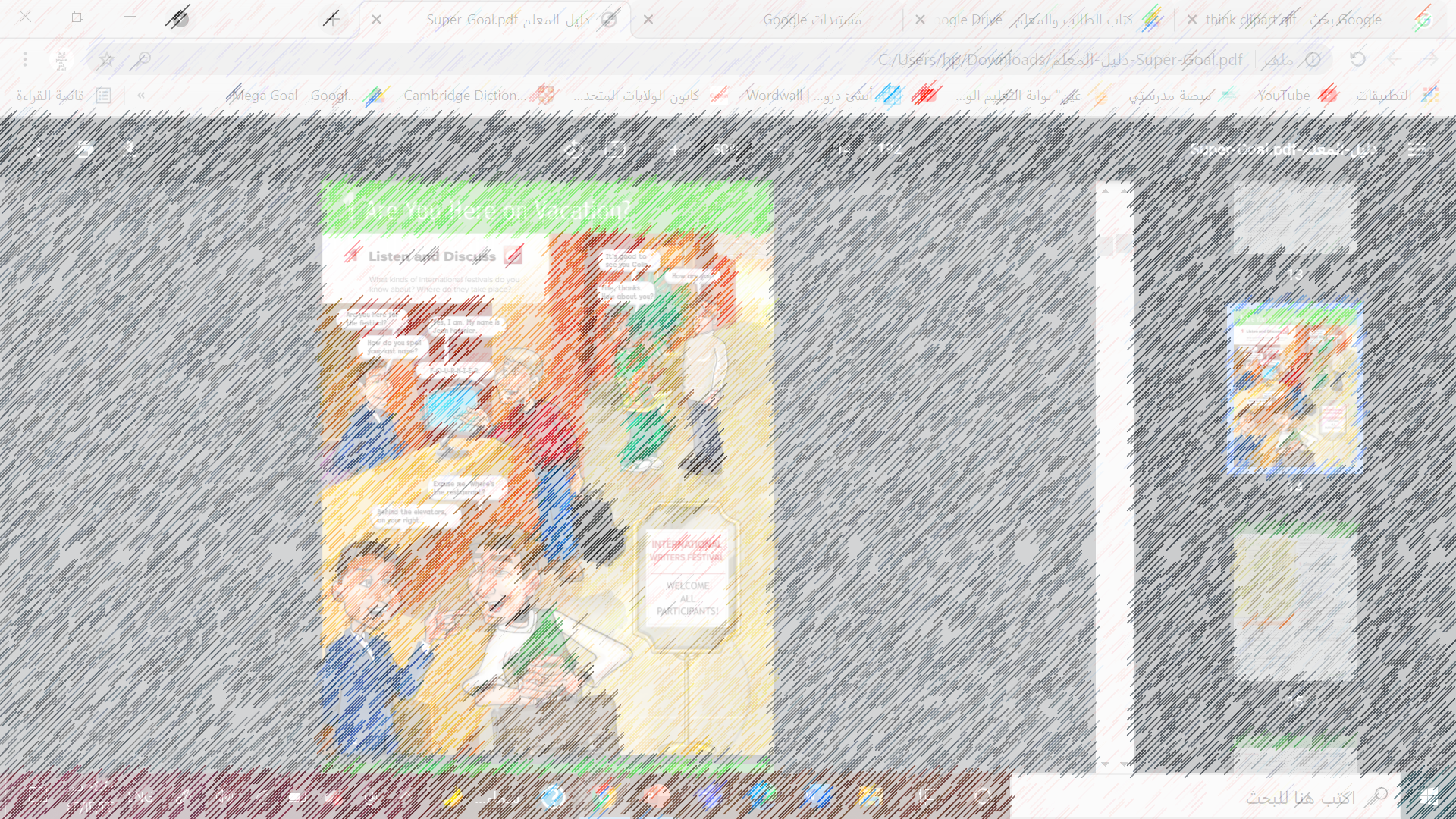 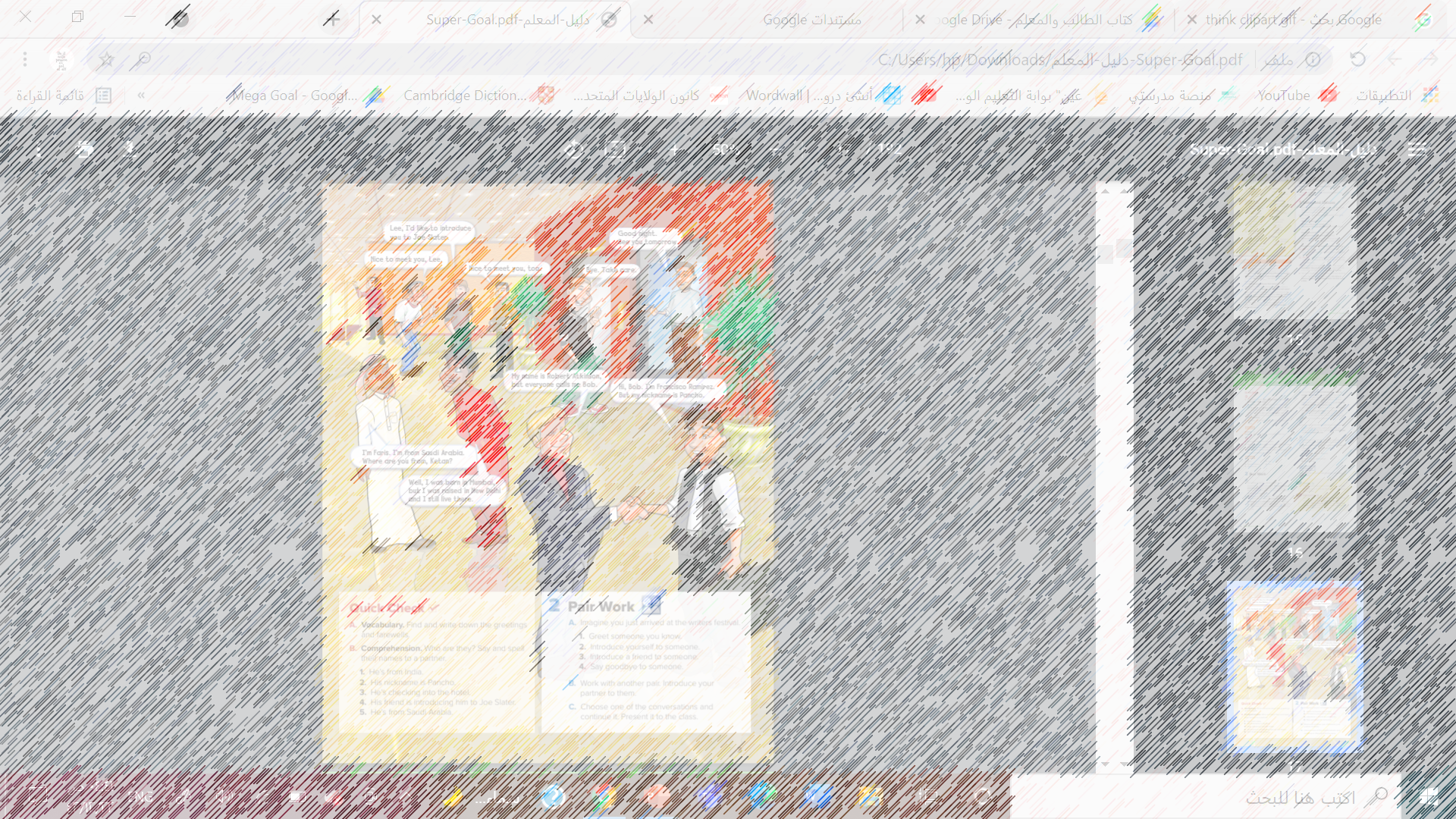 Where are the people?
What are the people doing?
Why are so many people there?
How do you know?
Is everyone from the same country?
Where are they from?
How many people are checking into the hotel?
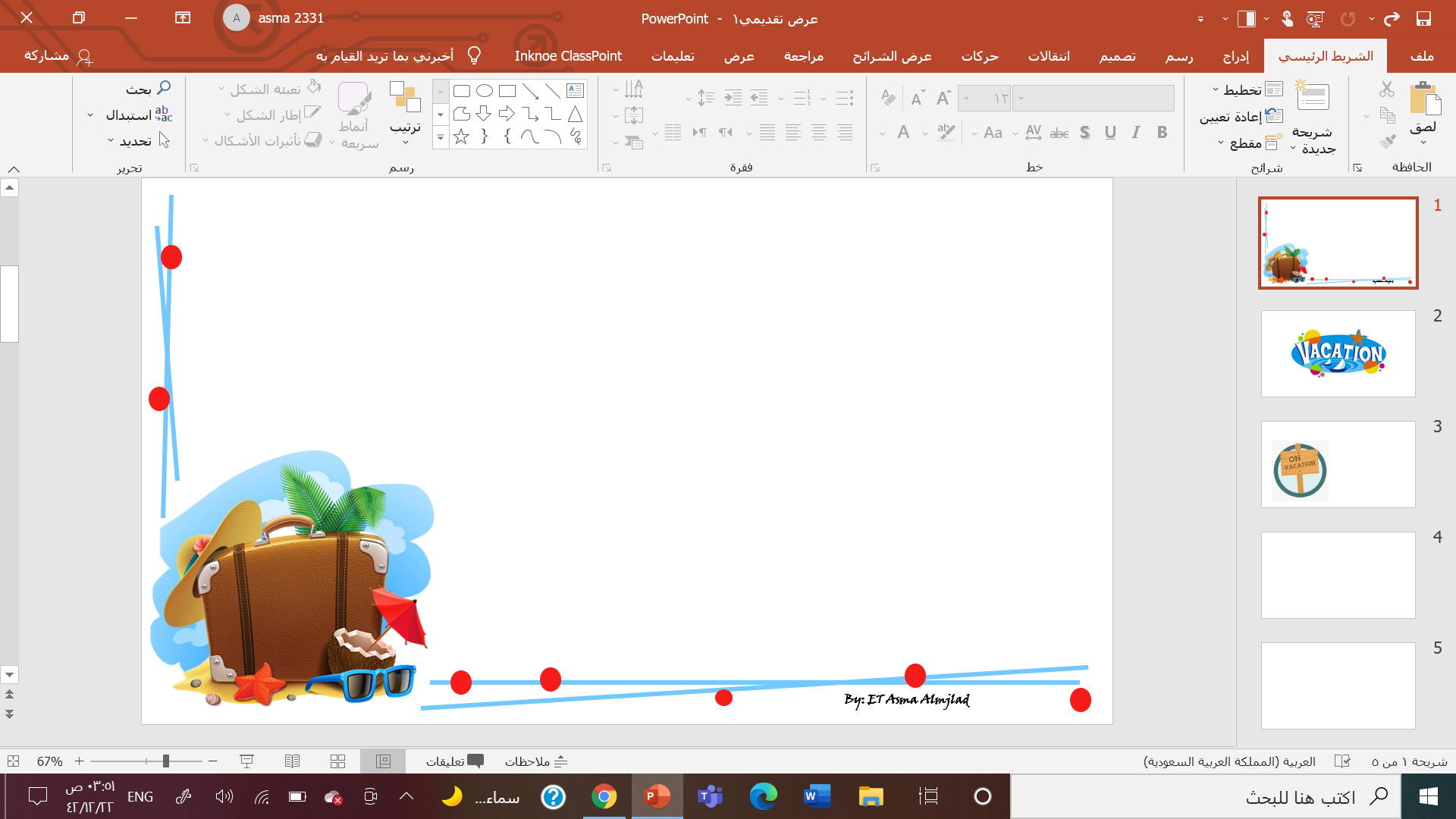 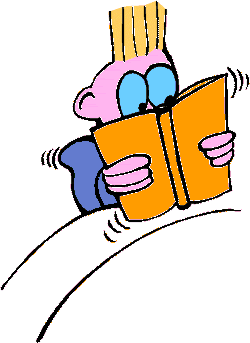 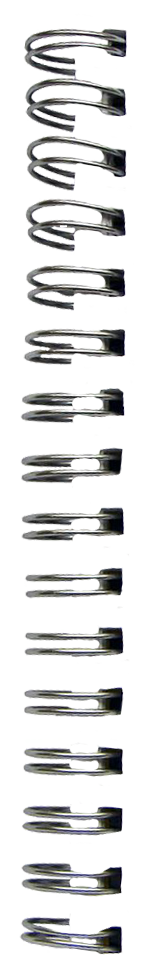 New Words
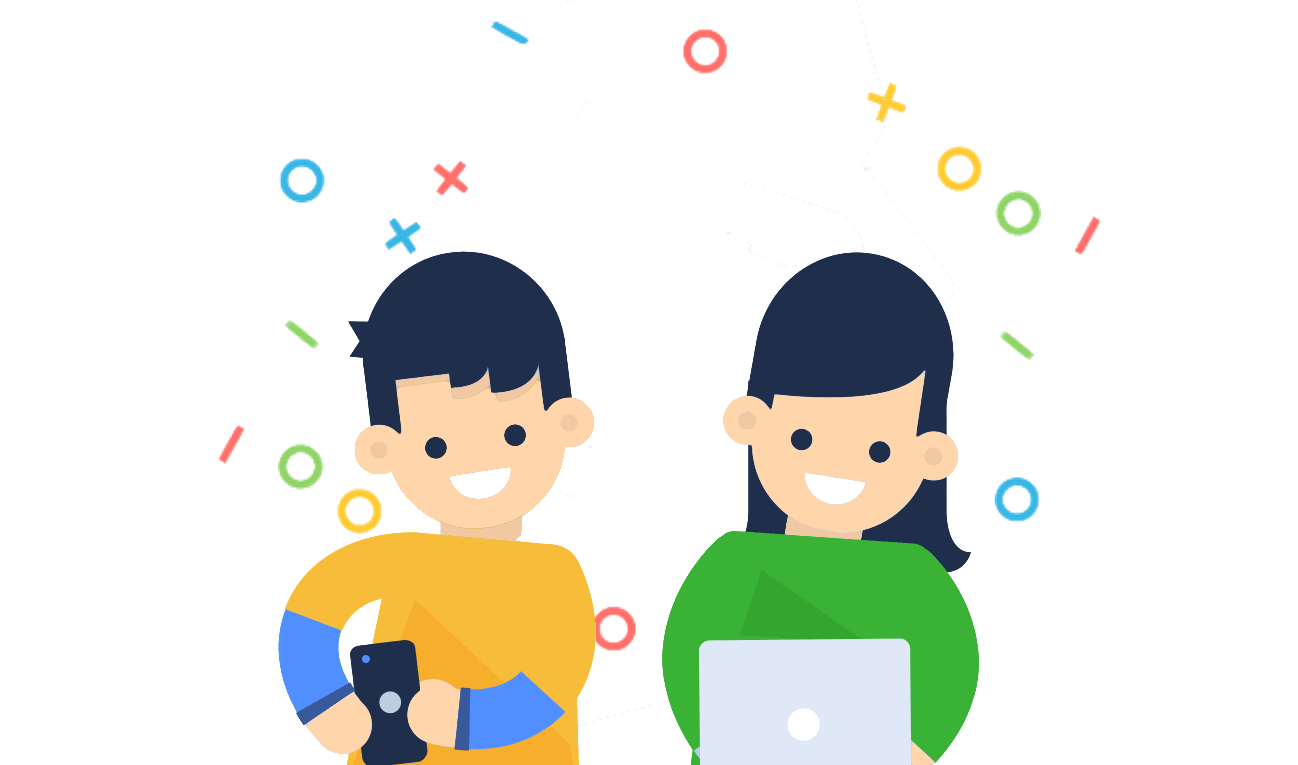 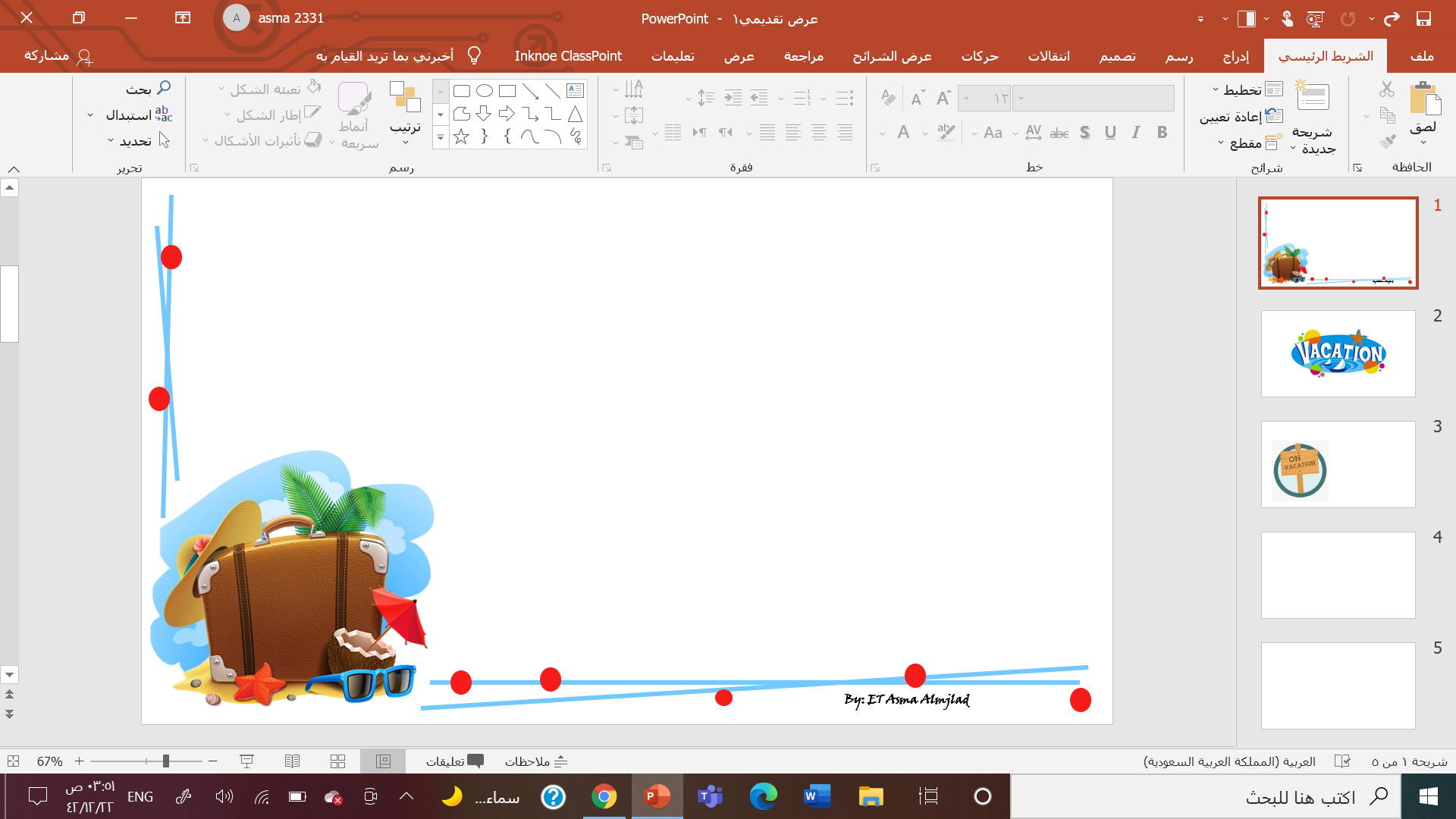 elevator
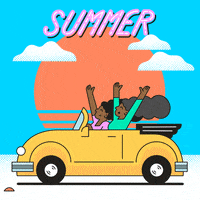 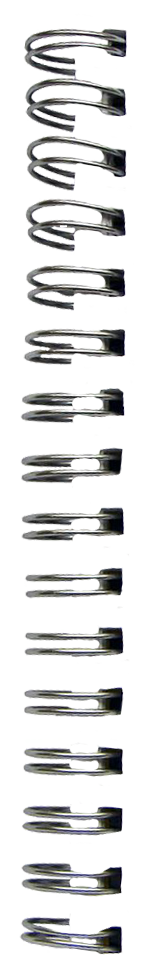 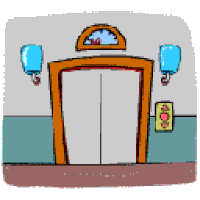 vacation
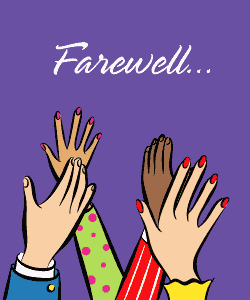 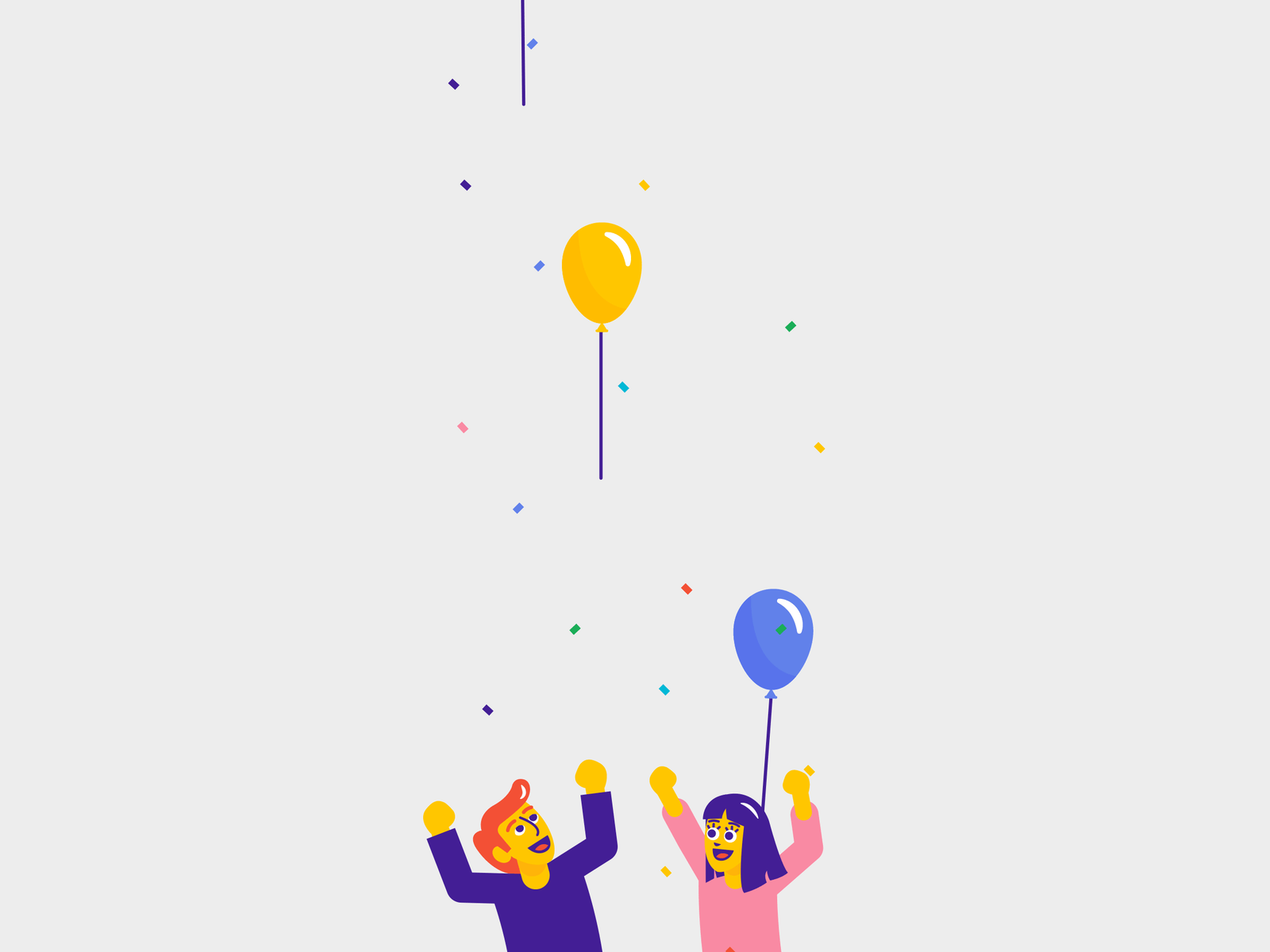 festival
farewells
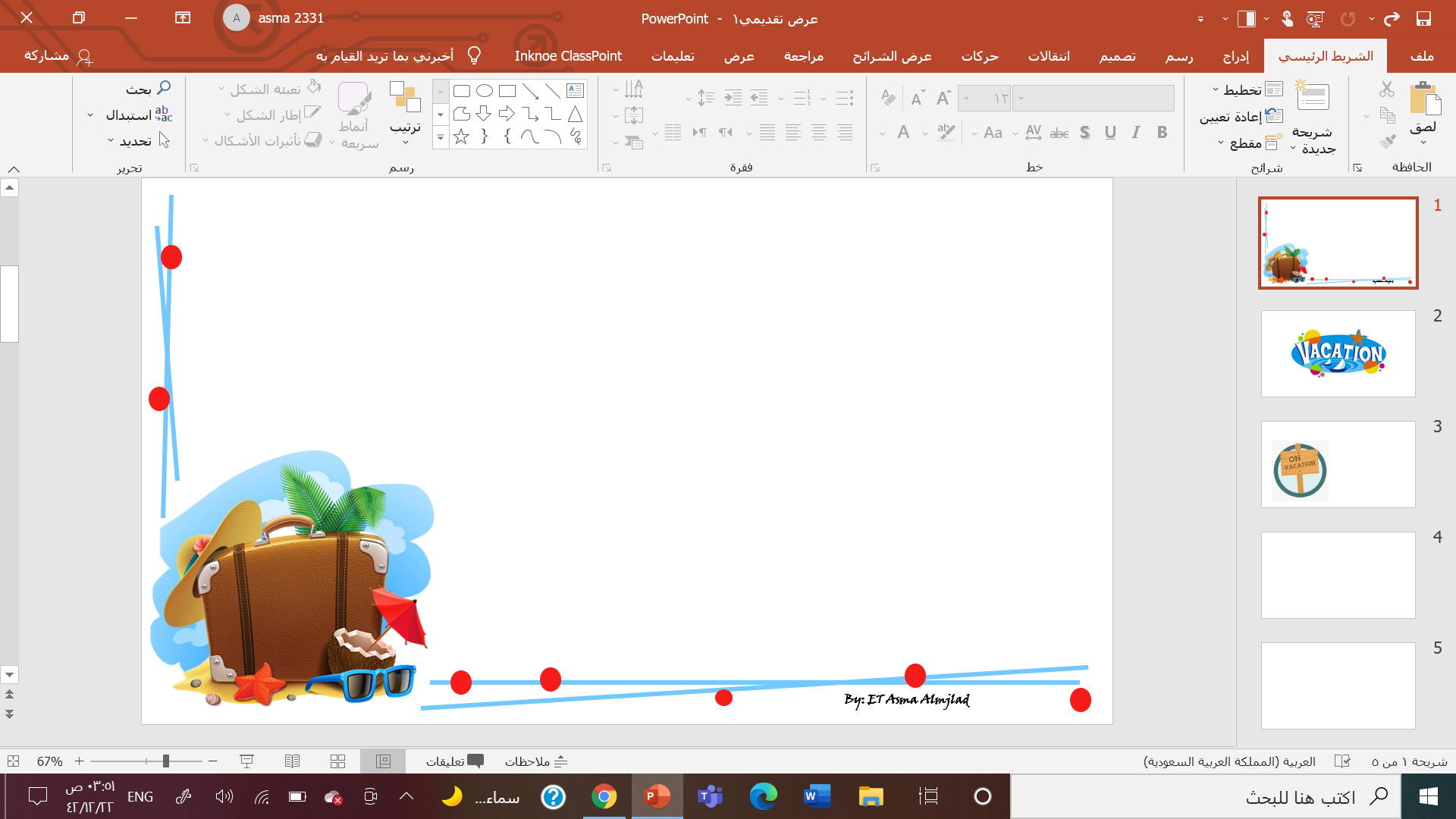 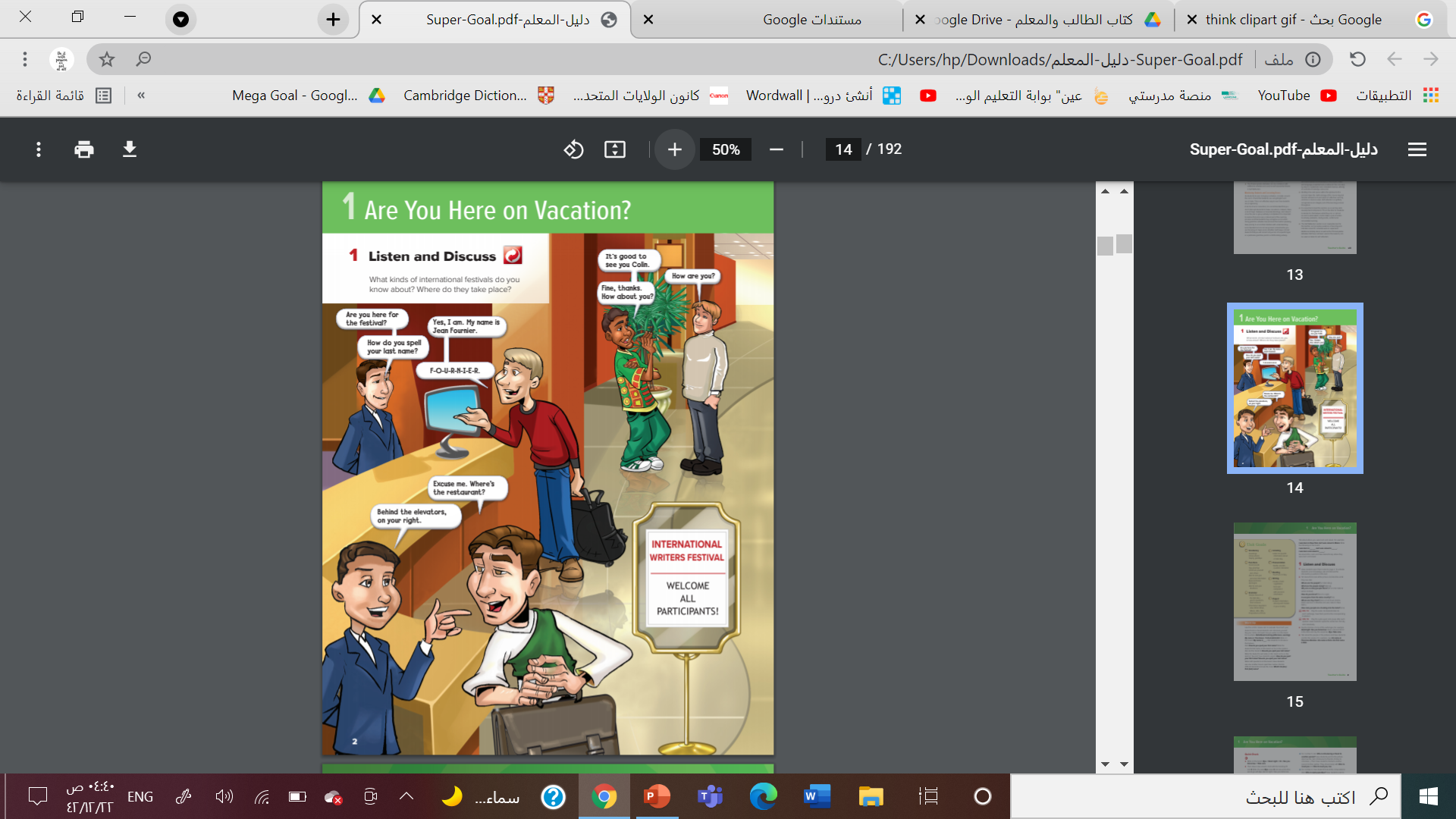 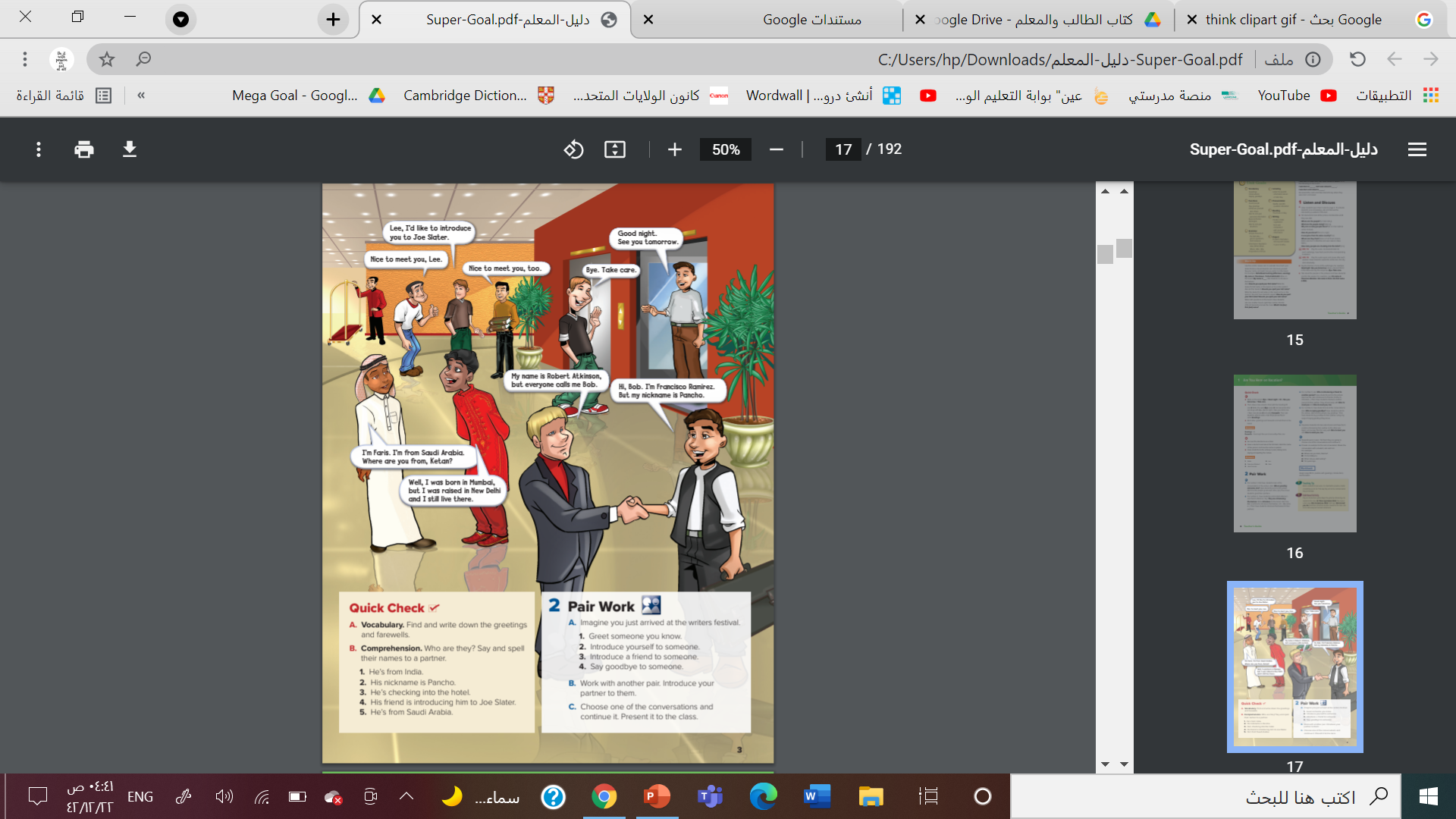 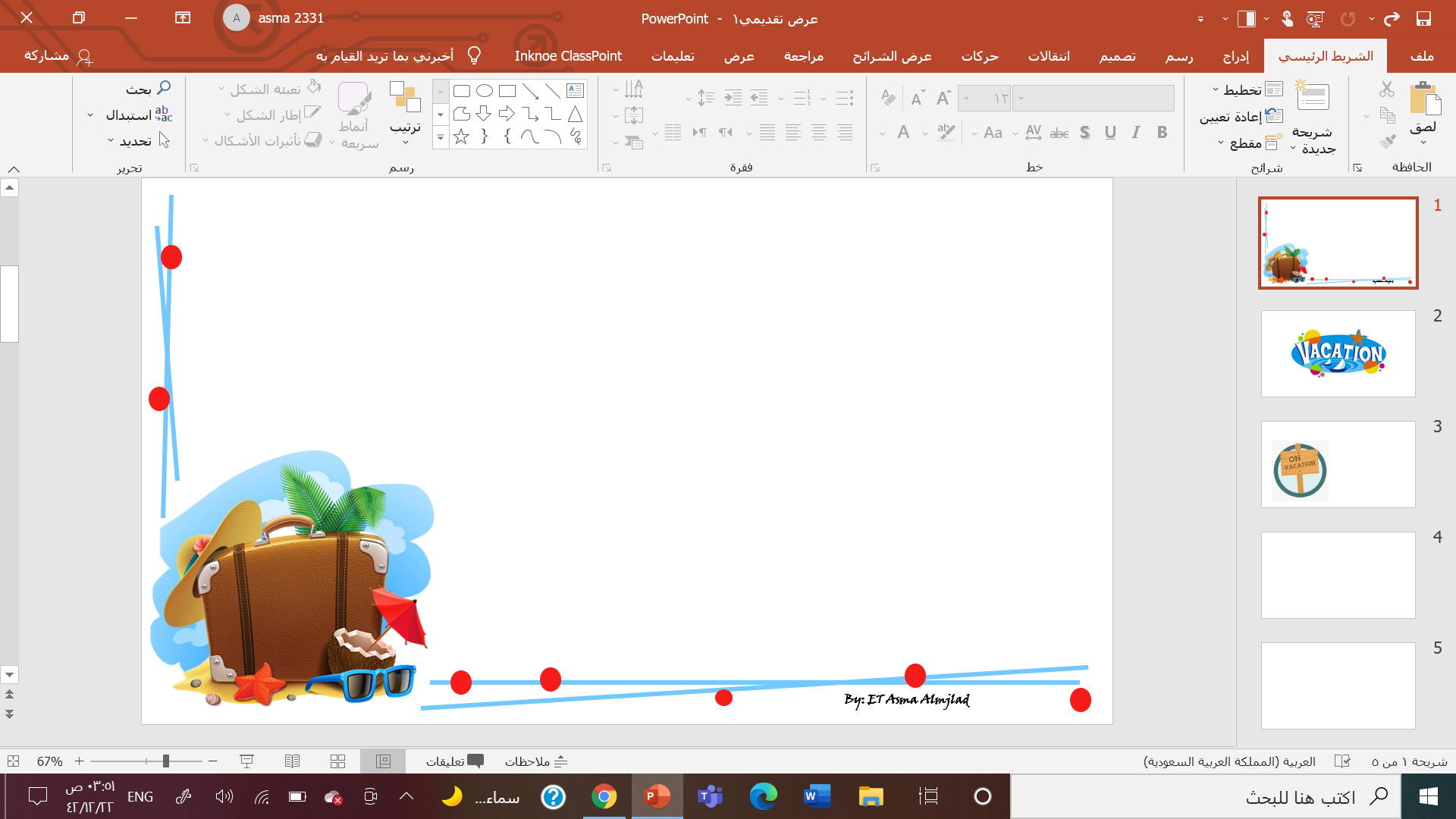 greetings
Farewells
Nice to meet  you
Good afternoon
Hi
Take care
See you tomorrow
Bye
How are you?
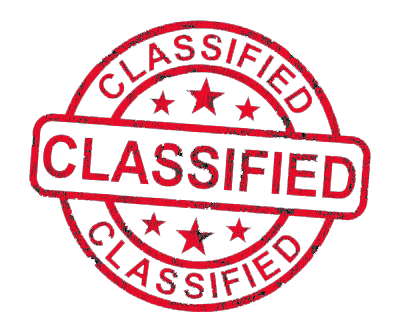 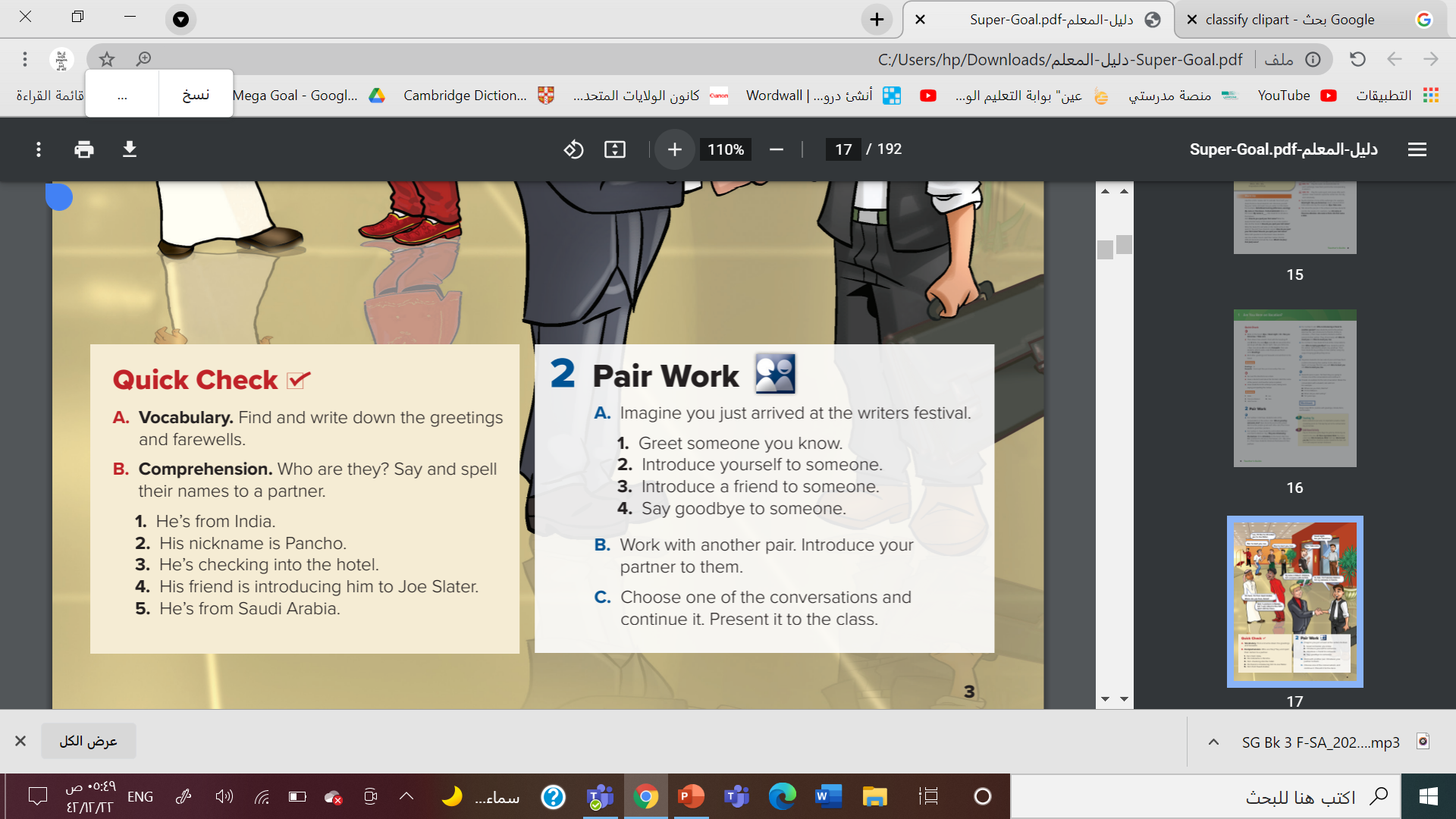 Hi
Nice to meet  you
How are you?
Bye
See you tomorrow
Good afternoon
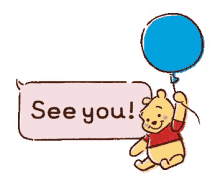 Take care
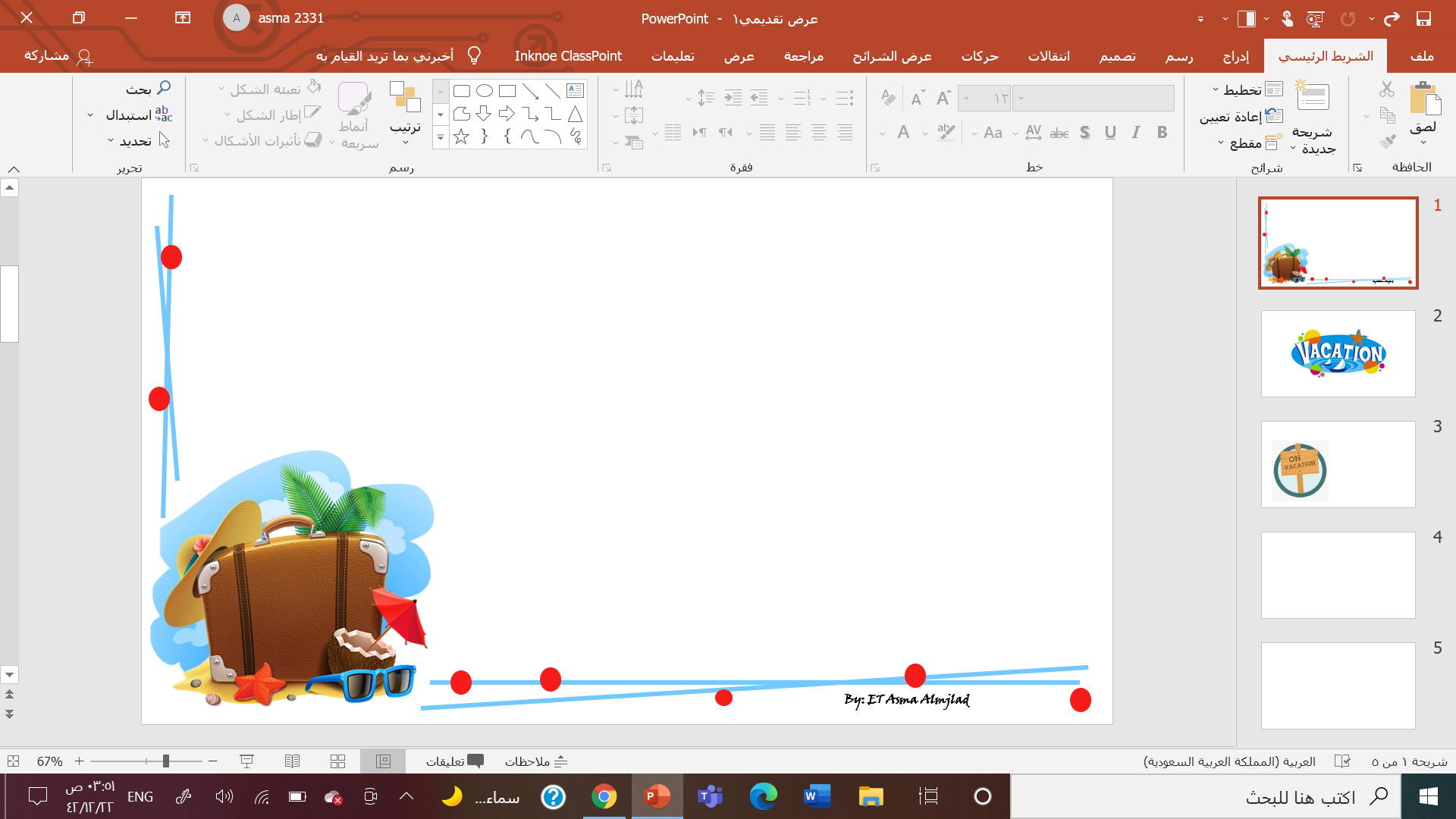 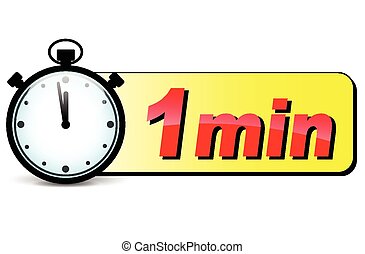 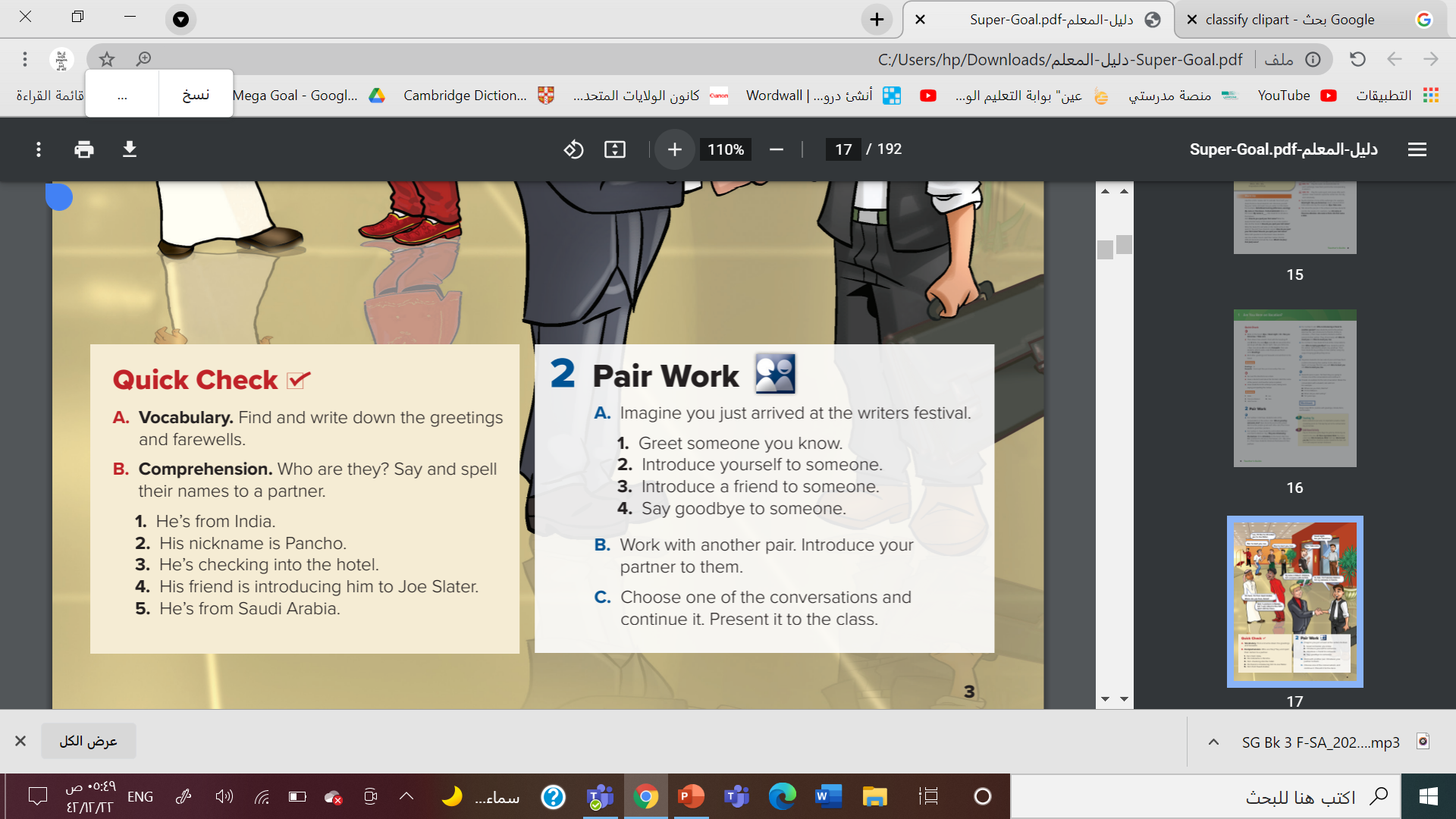 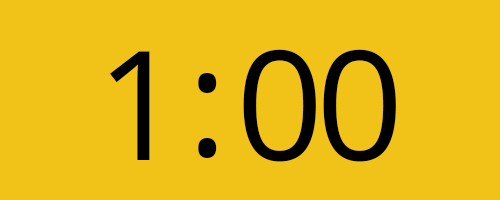 1. Ketan
2. Francisco Ramirez
3. Jean Fournier
4. Lee
5. Faris
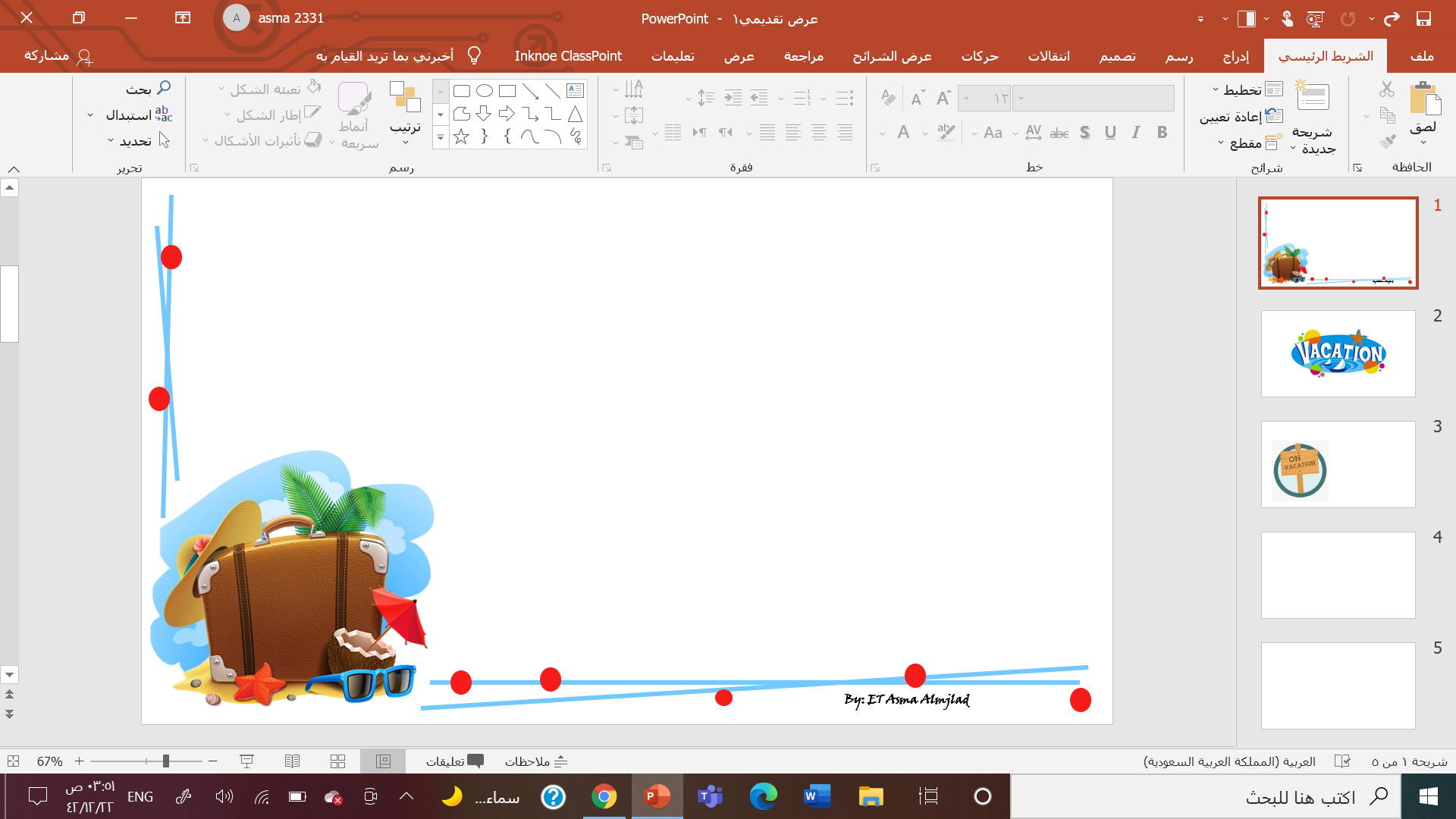 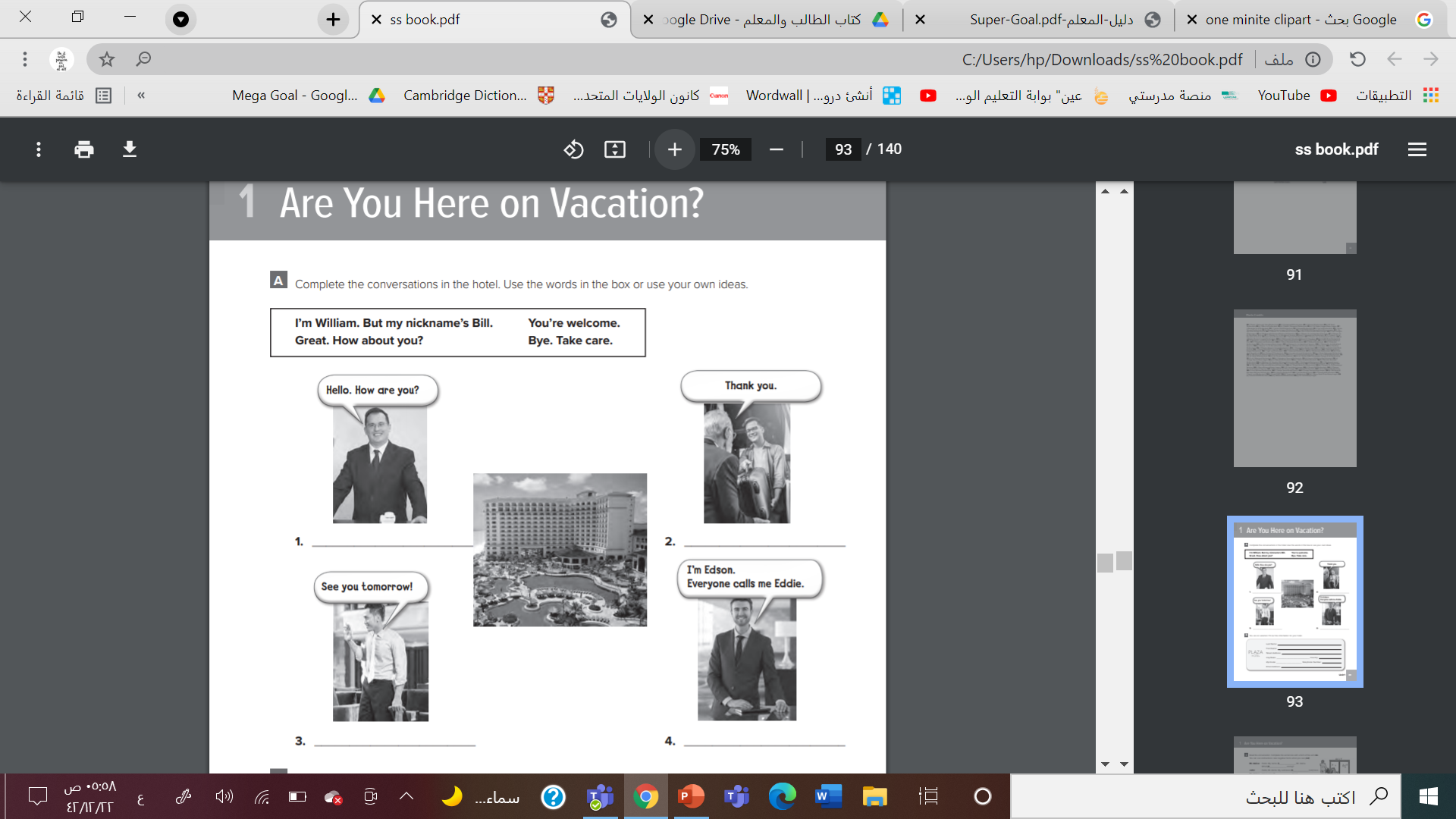 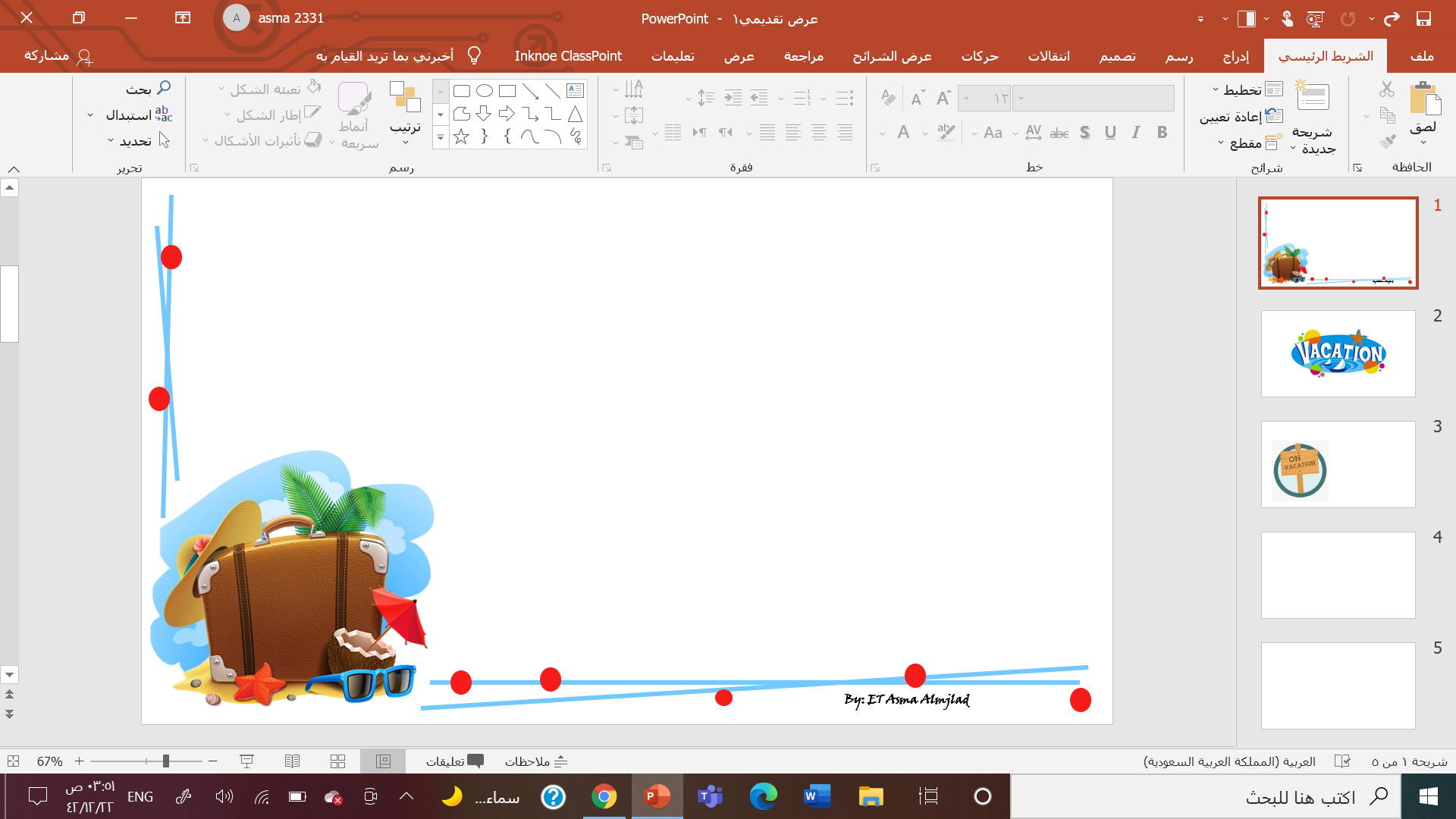 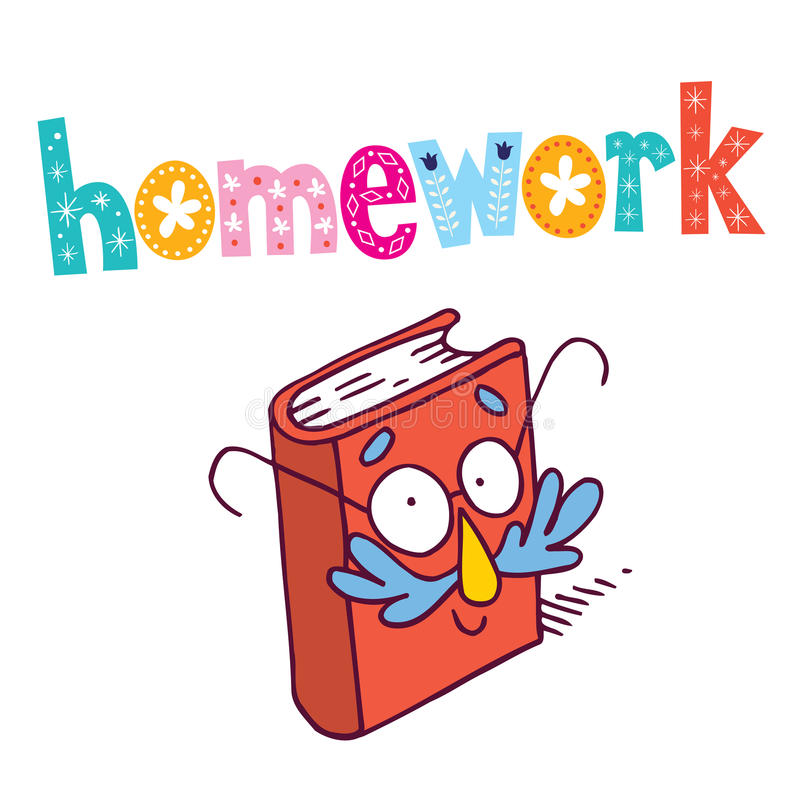 Page 89   Workbook
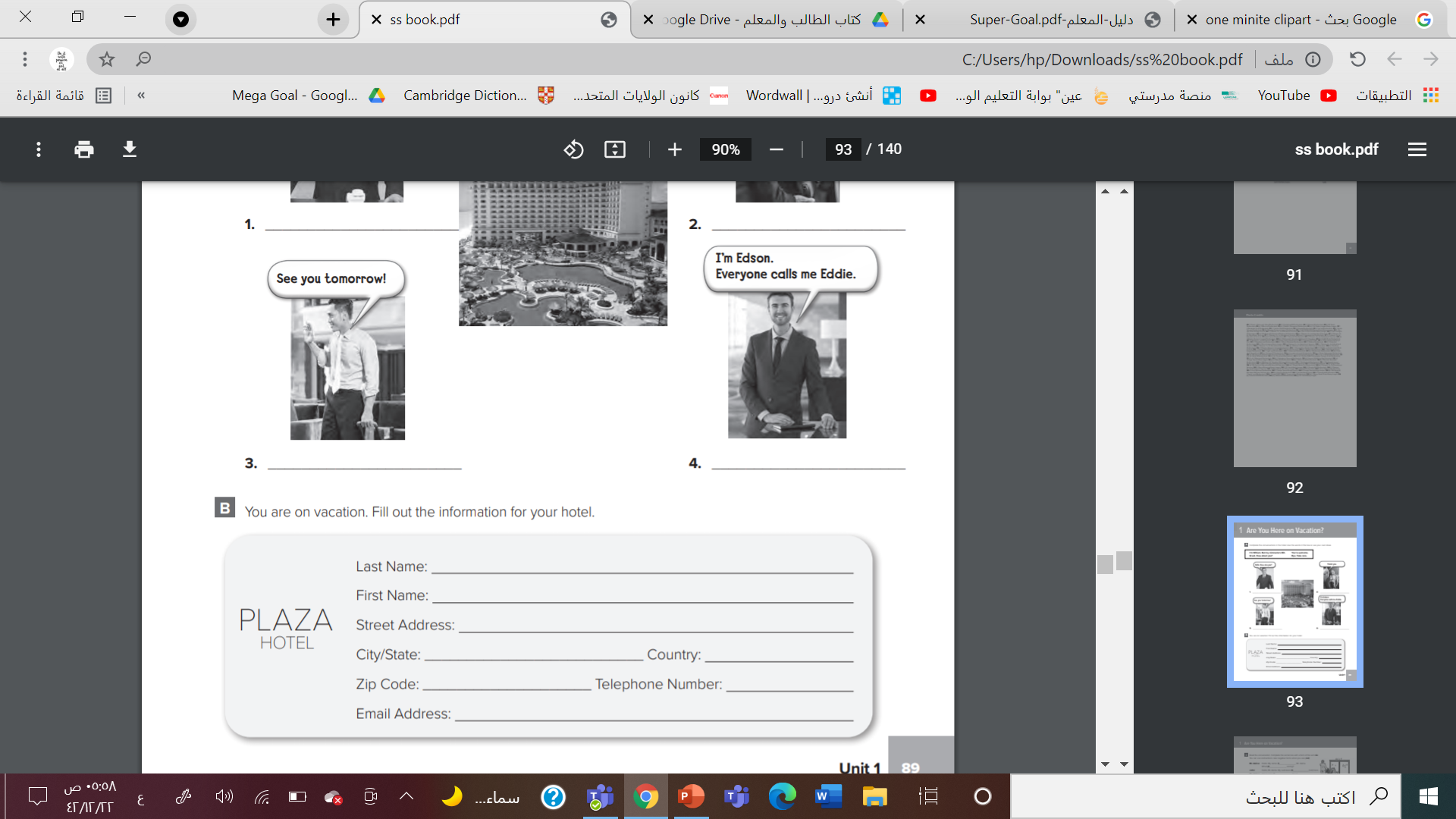 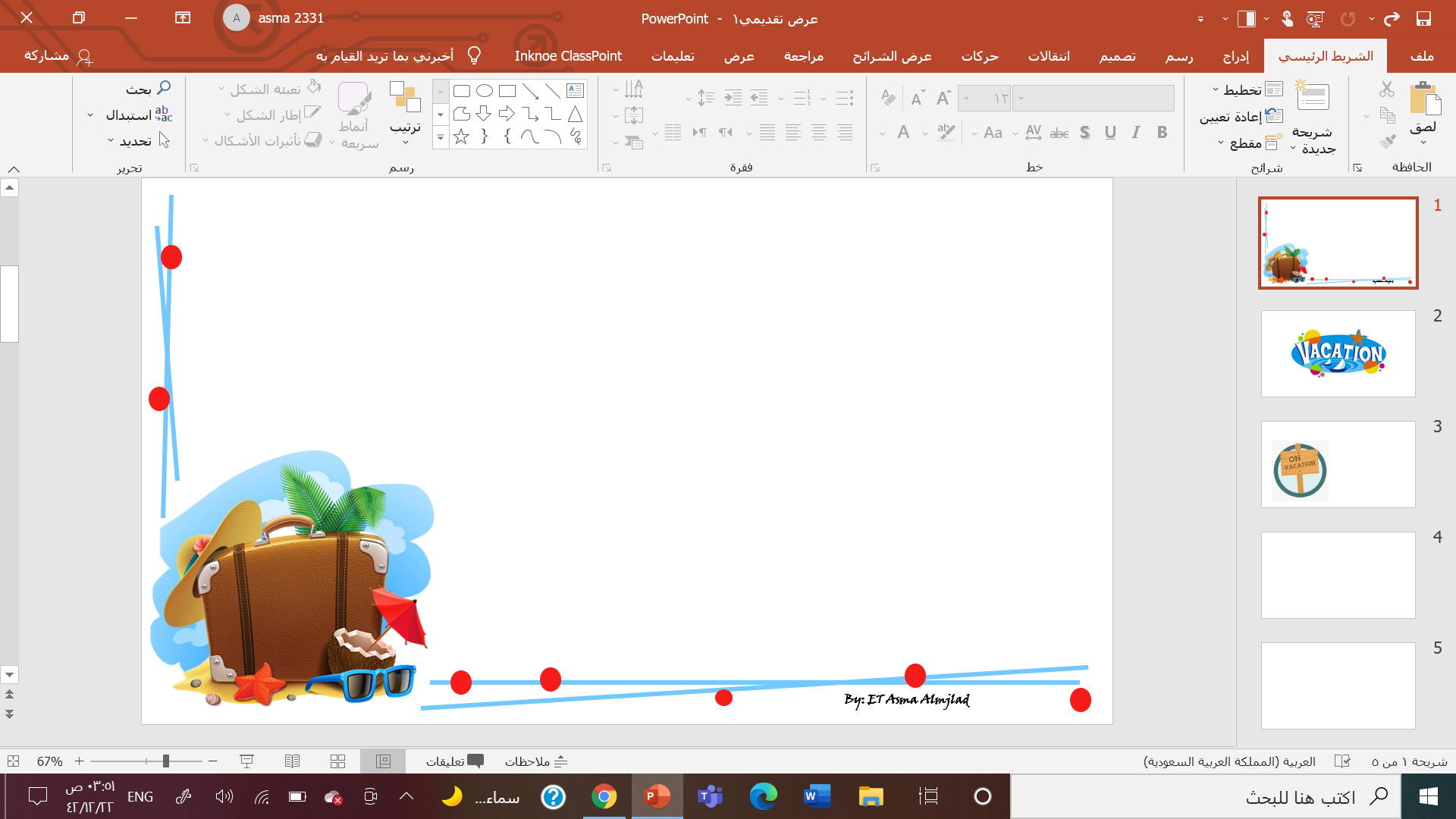 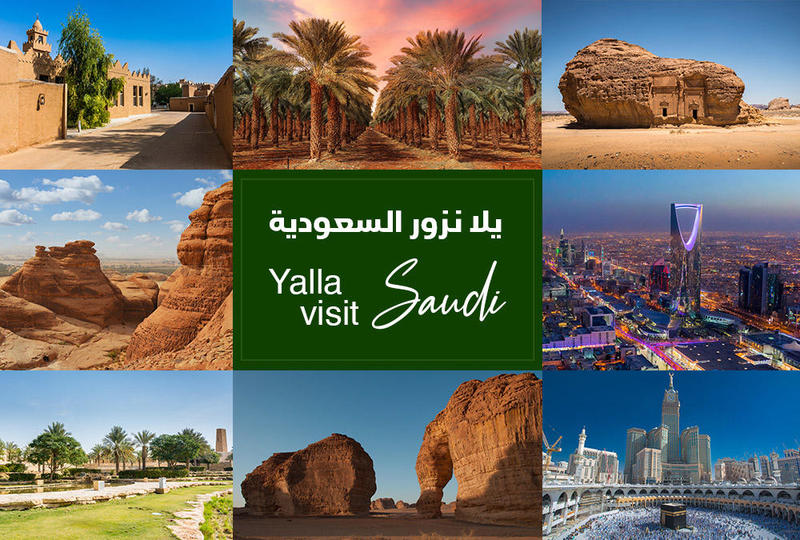 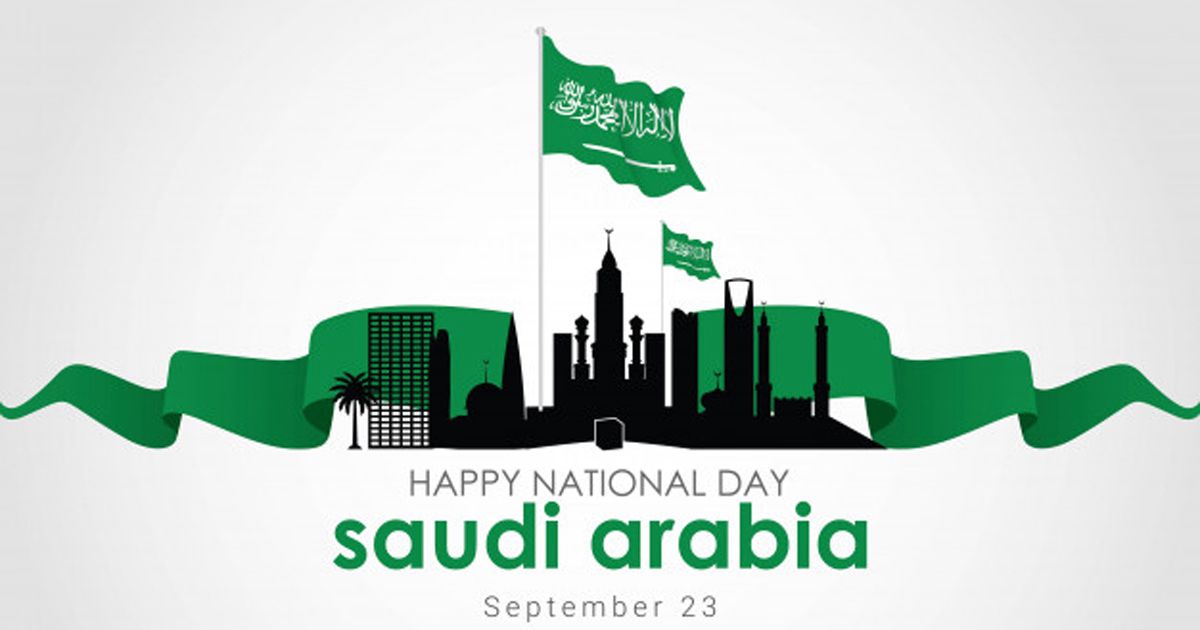 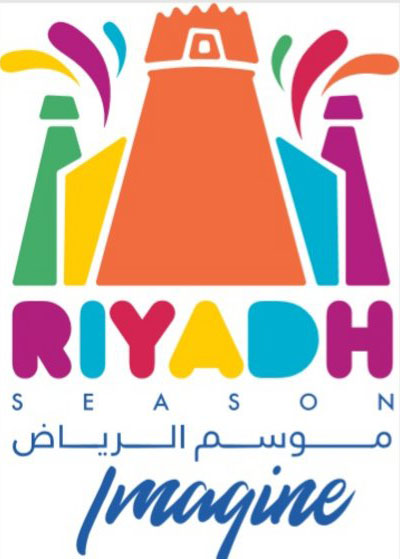 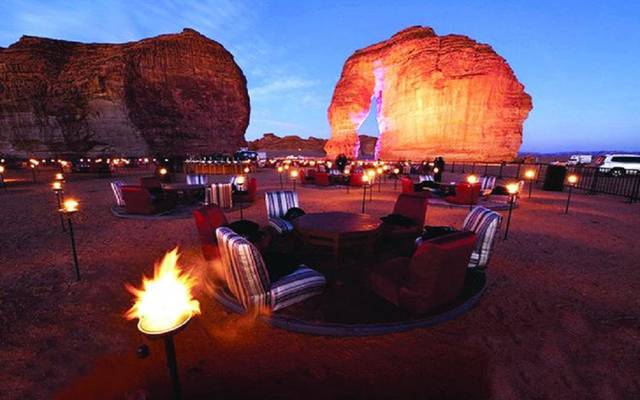 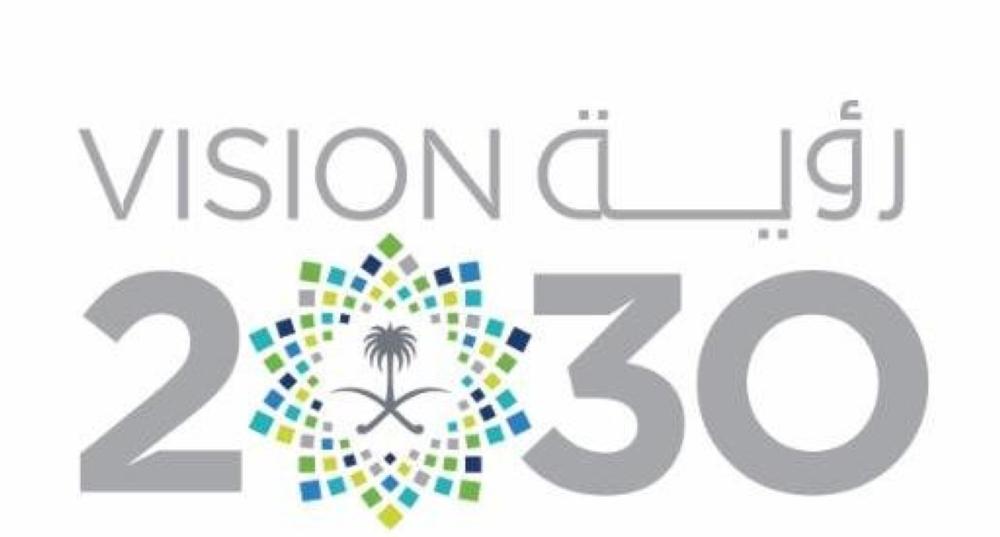 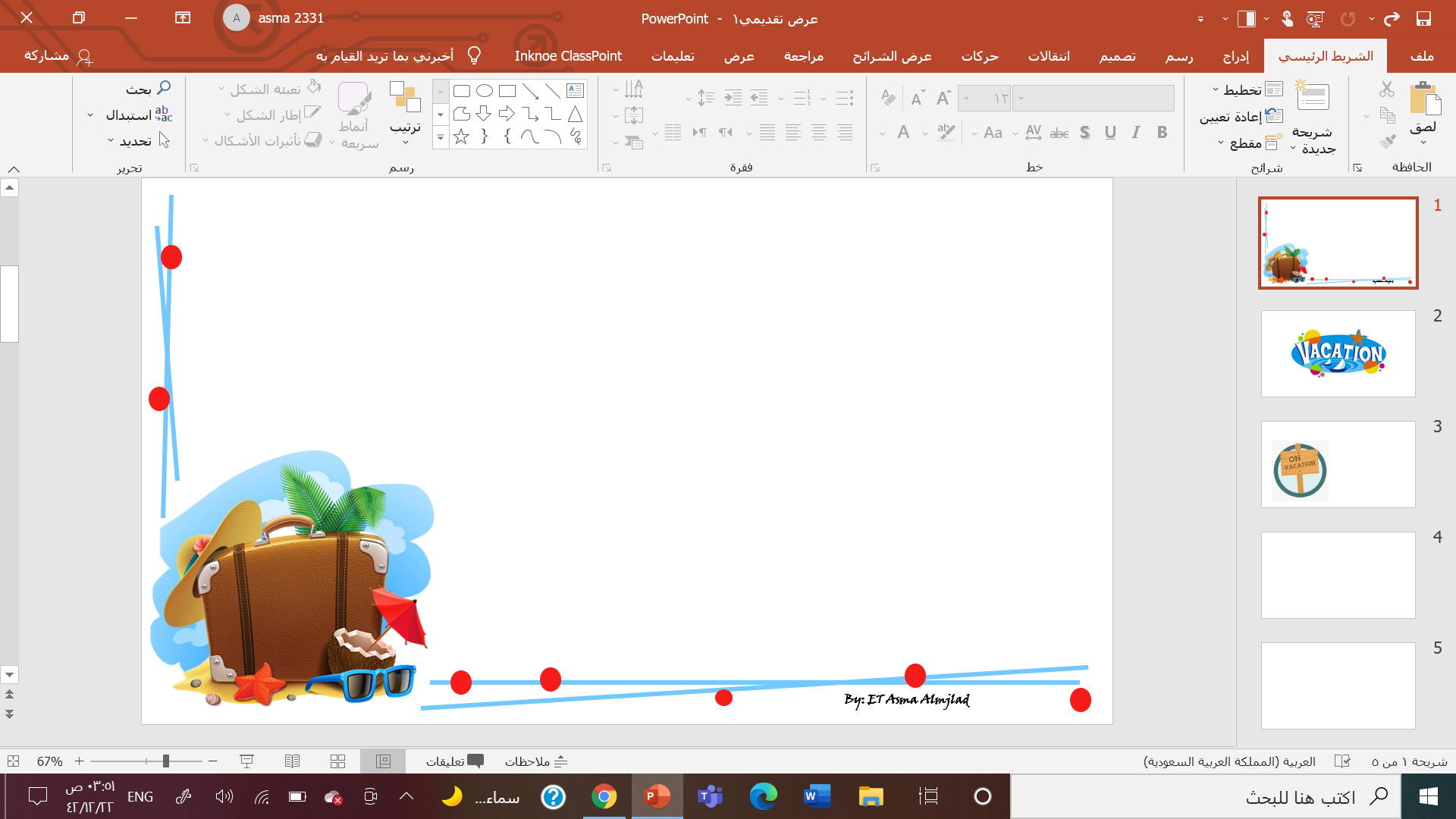 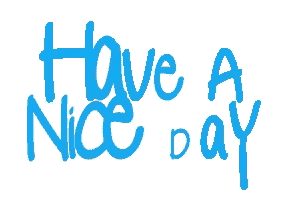